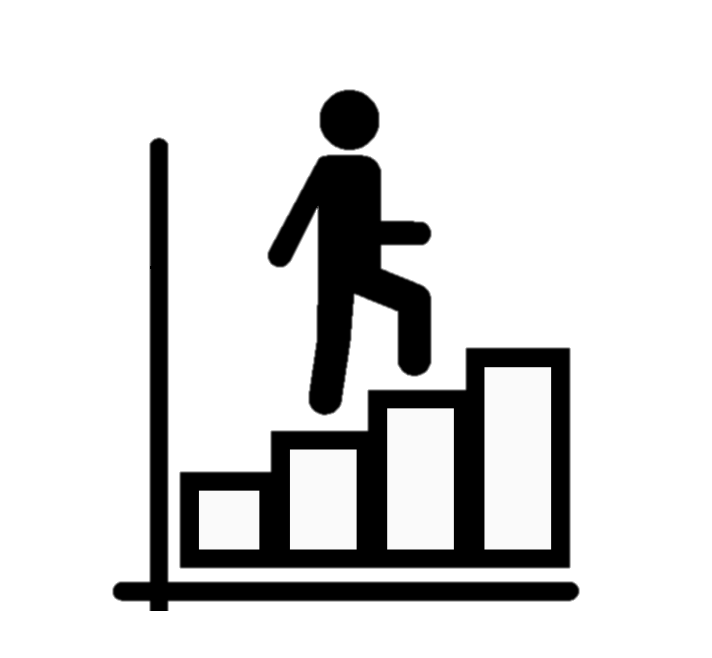 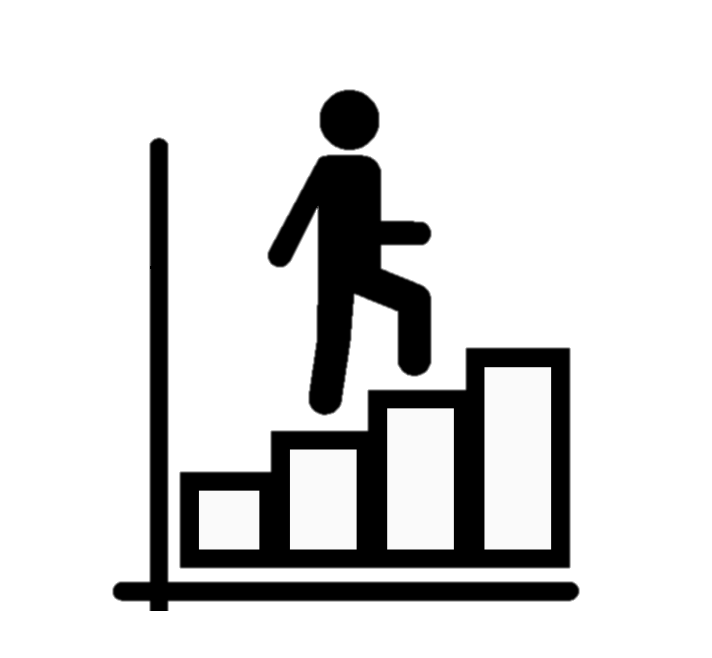 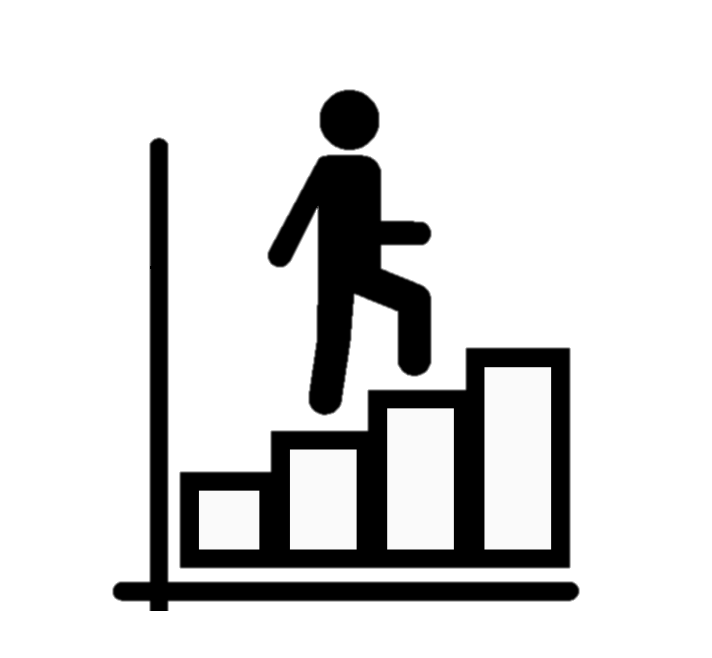 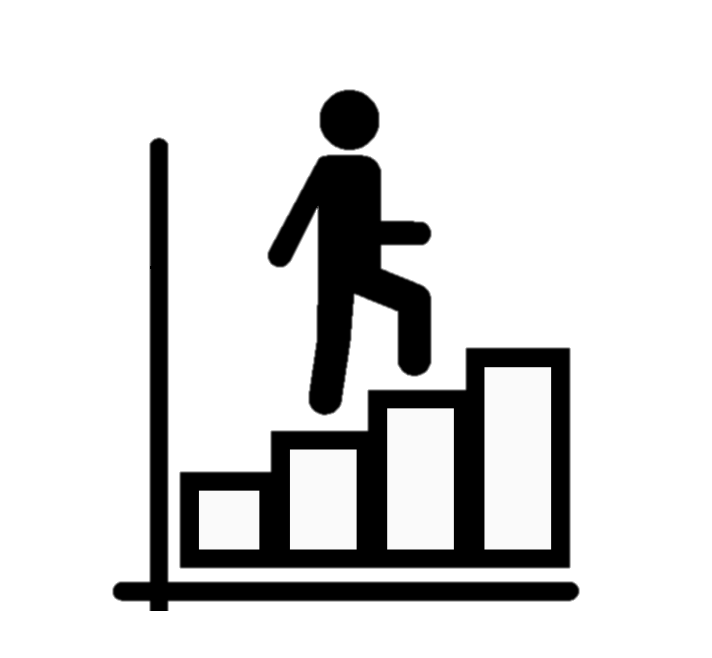 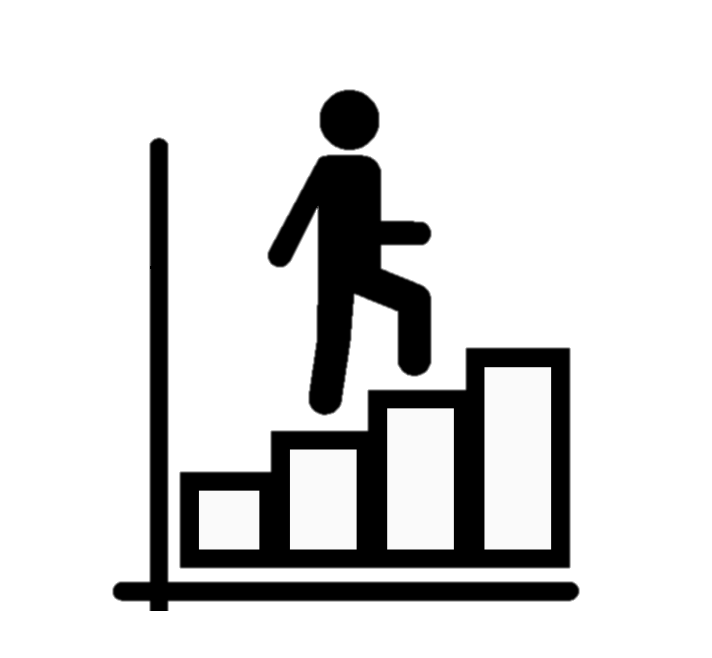 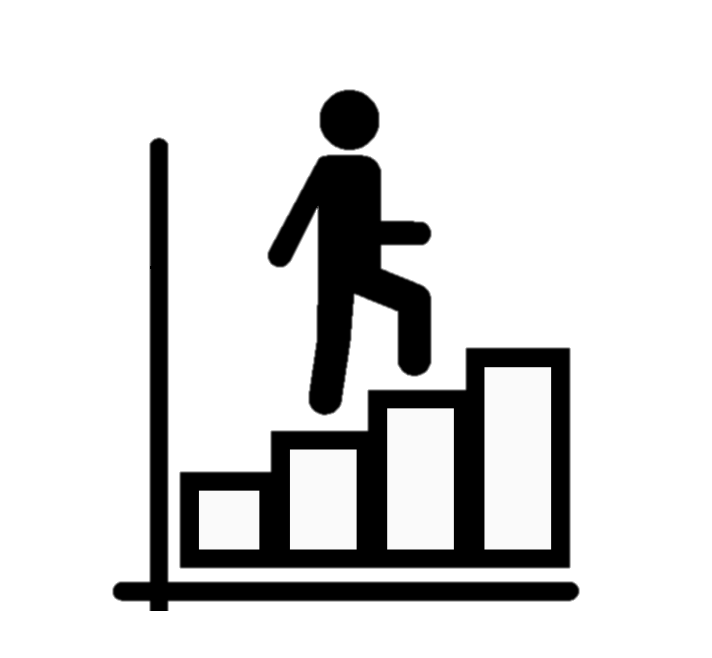 SEP
DEC
JUN
FEB
OCT
APR
JUL
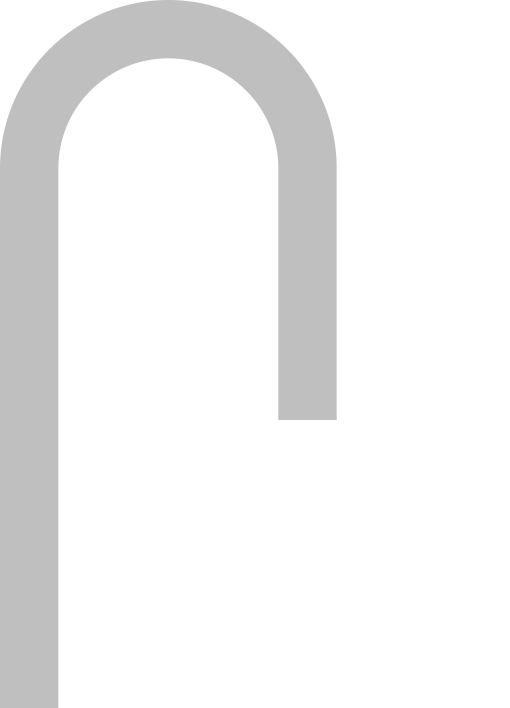 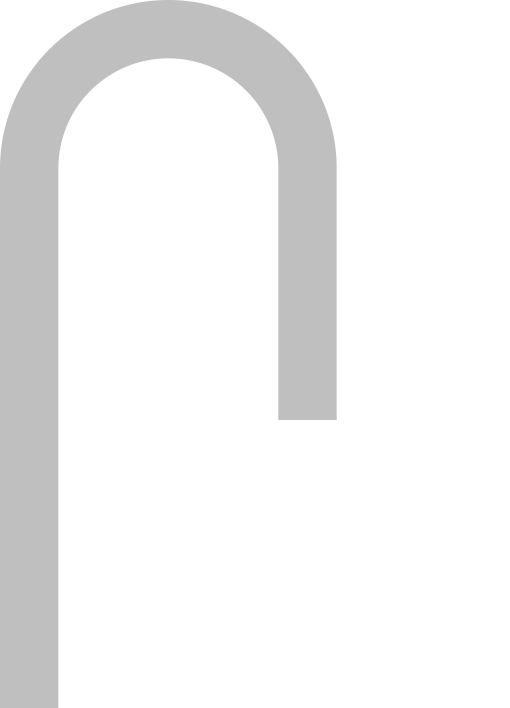 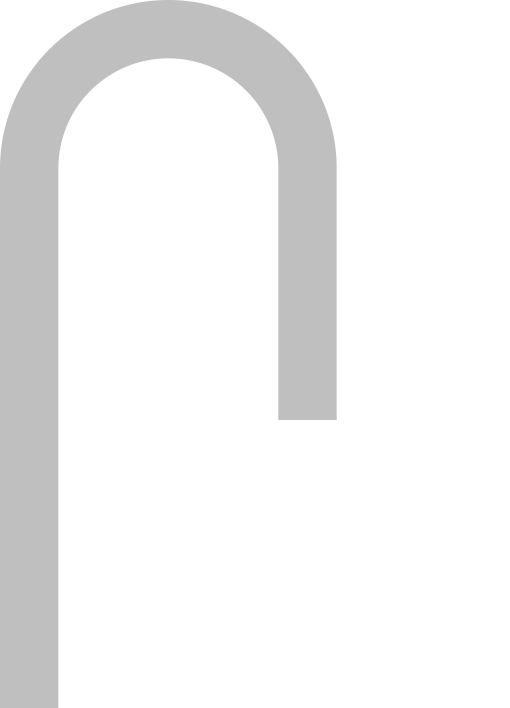 HT5
HT3
HT2
HT1
HT4
HT6
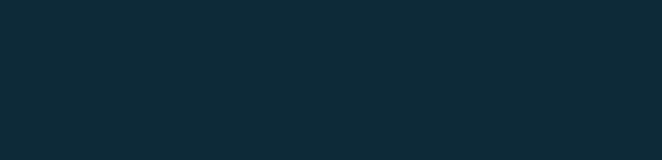 R069 Results
R069 Entries
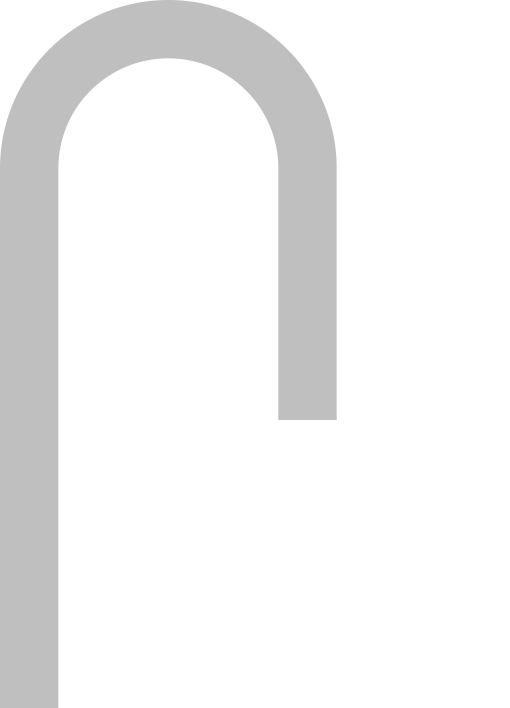 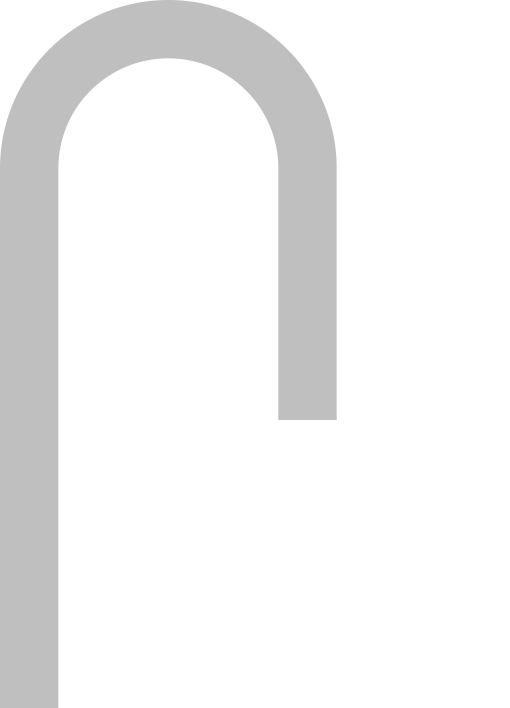 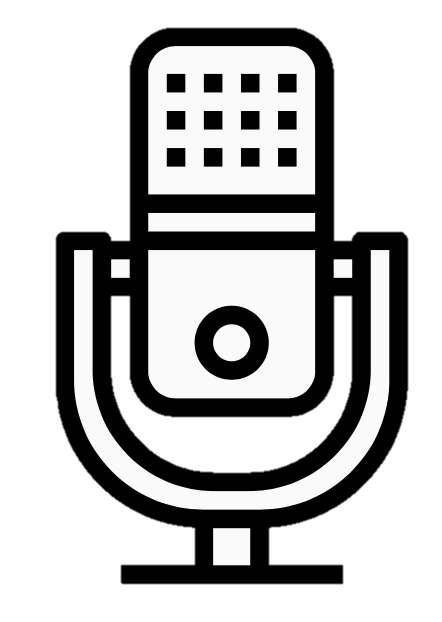 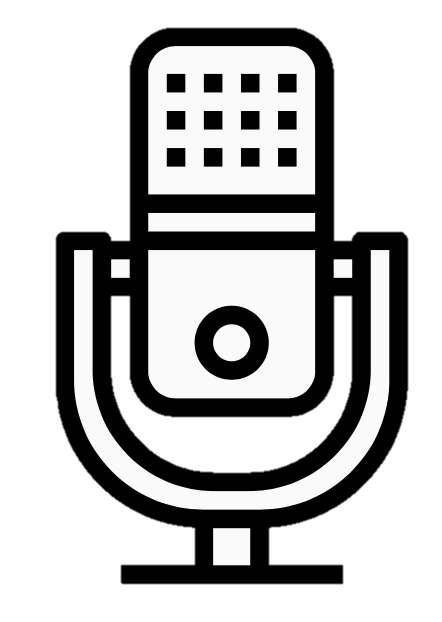 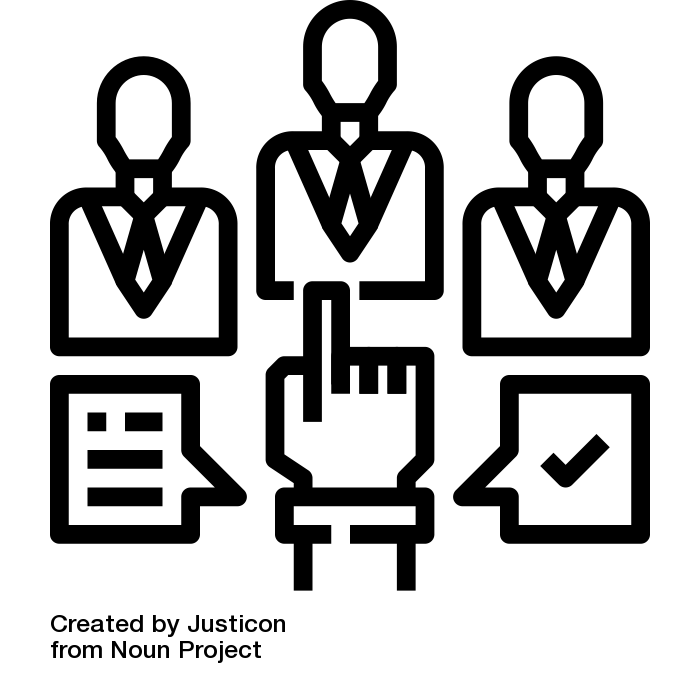 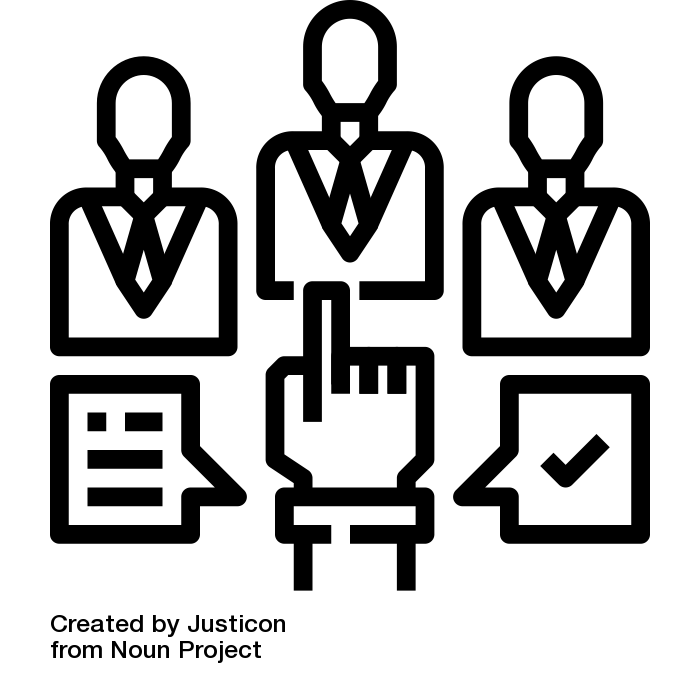 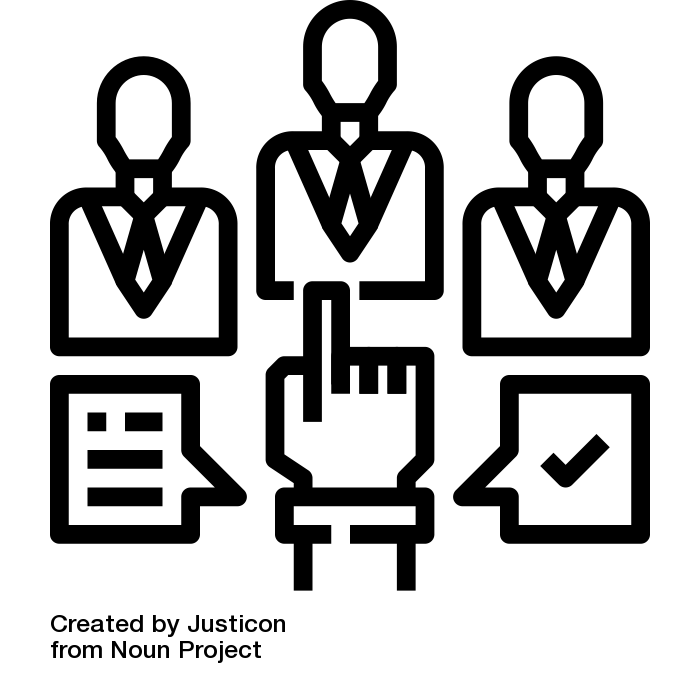 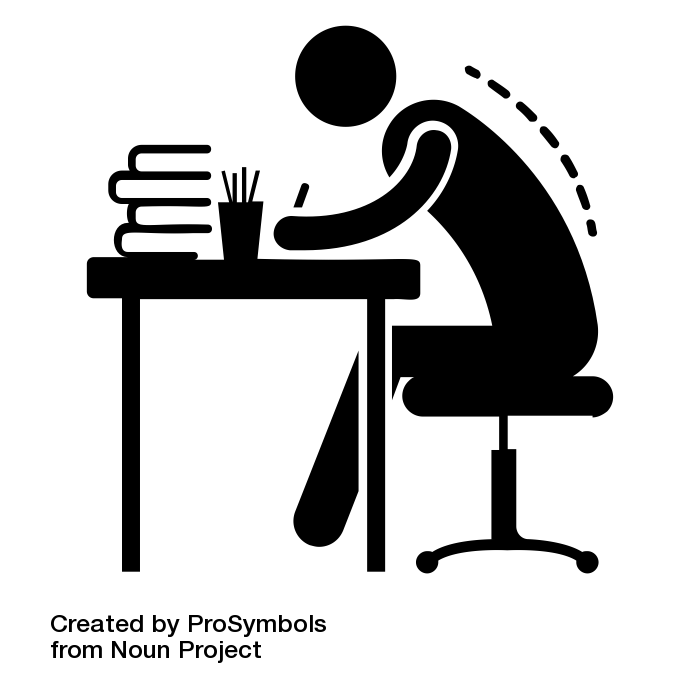 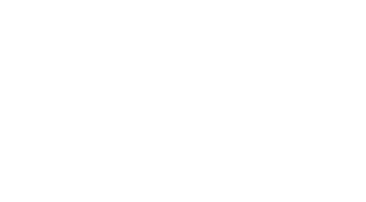 Explore how the Marketing Mix works together to create a specific brand image.
R067
TA5
Discuss the concept of risk and reward in relation to entrepreneurs.
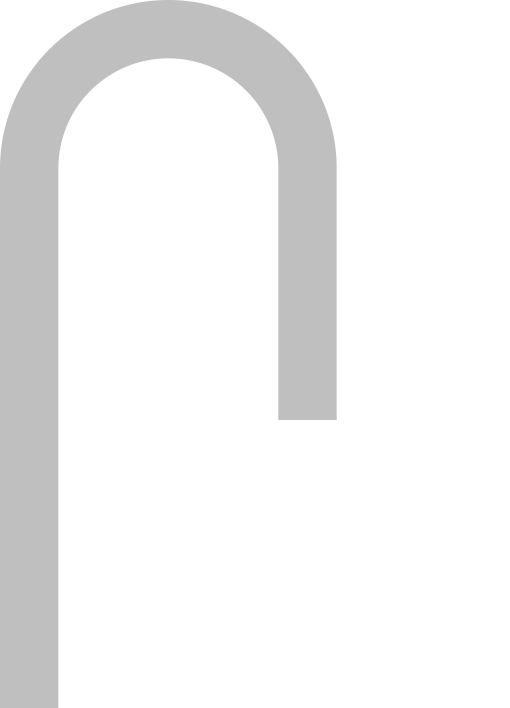 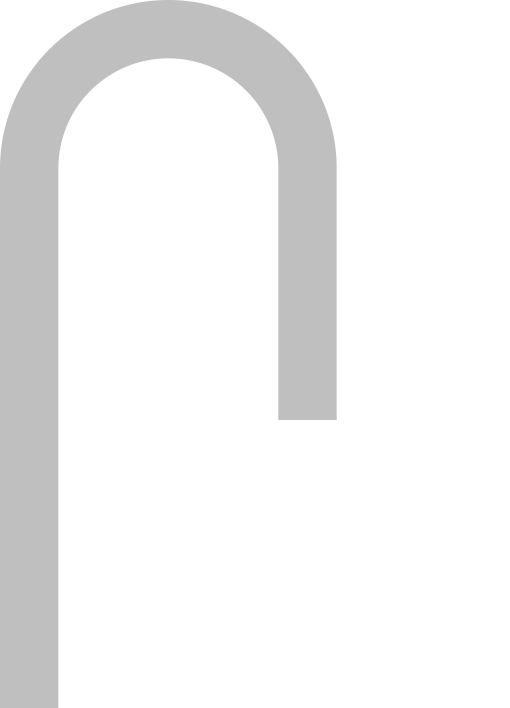 Explore the advantages and disadvantages of Primary & Secondary market research methods.
Explain the purpose of market research.
Describe the non-digital & digital methods of advertising to attract and retain customers.
Utilise the profit/loss formula to find out either the total costs or the revenue using information provided.
TA3 & TA4
Utilise the break-even formula to find out missing data using information provided.
EXAM!
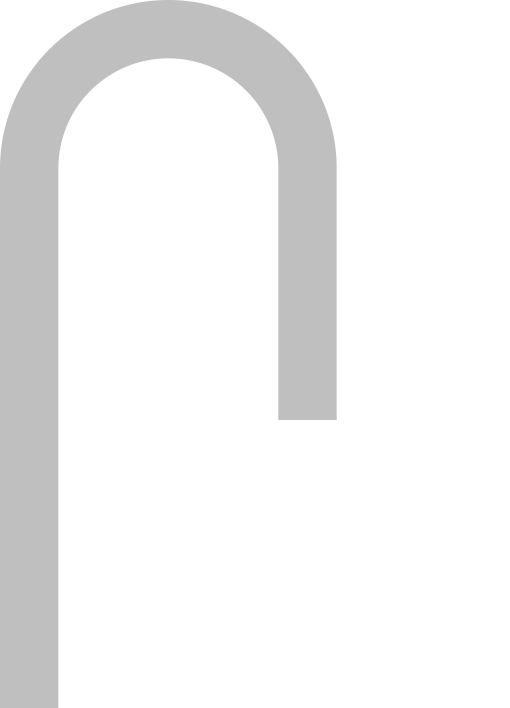 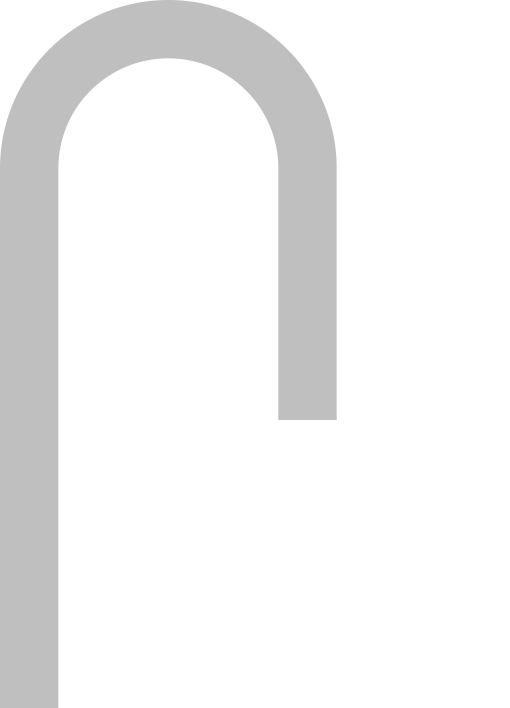 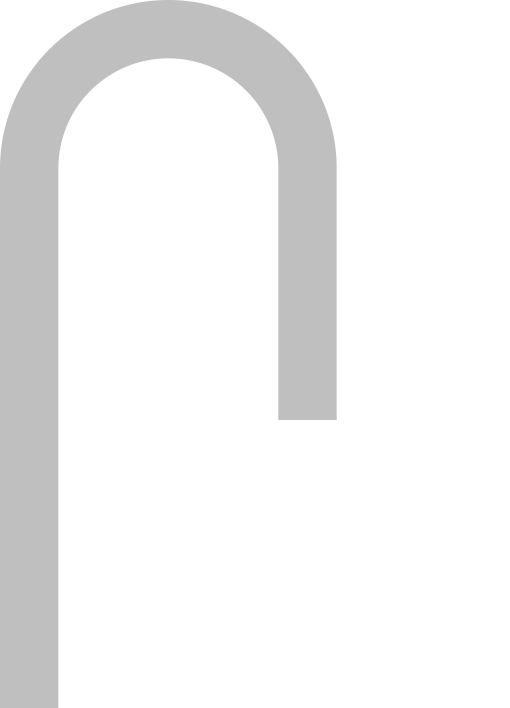 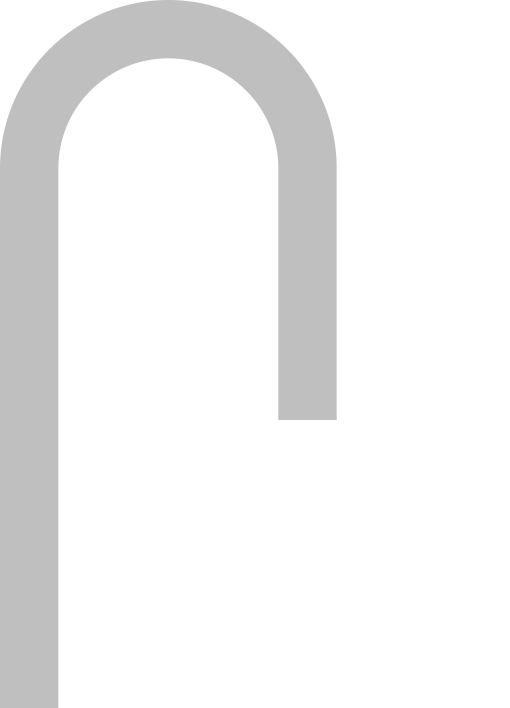 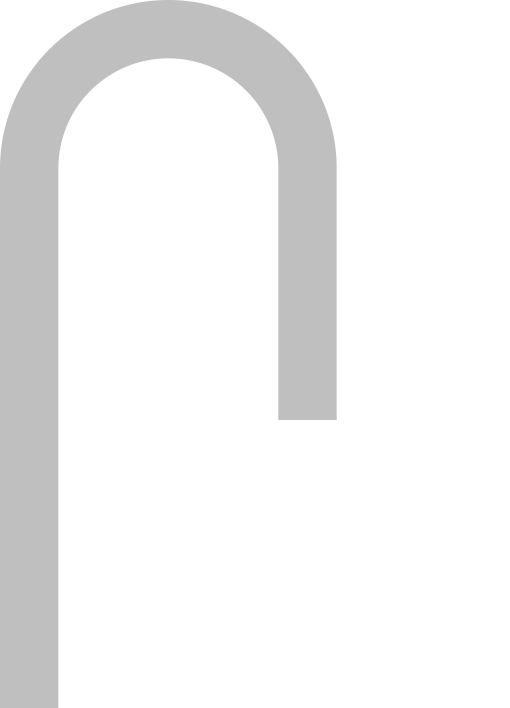 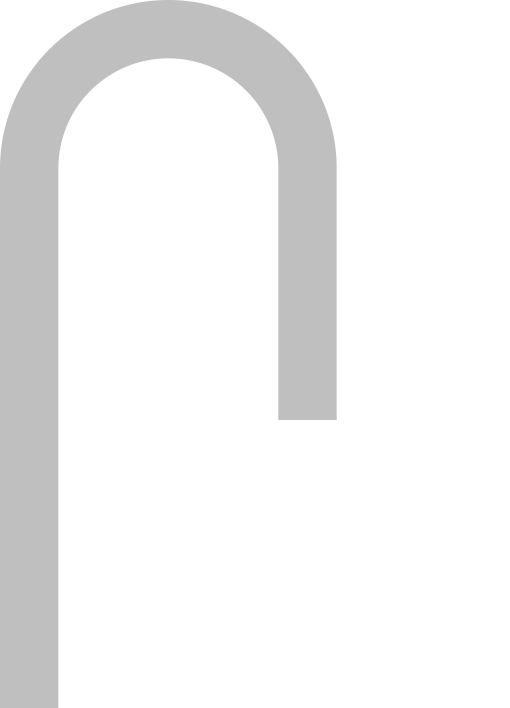 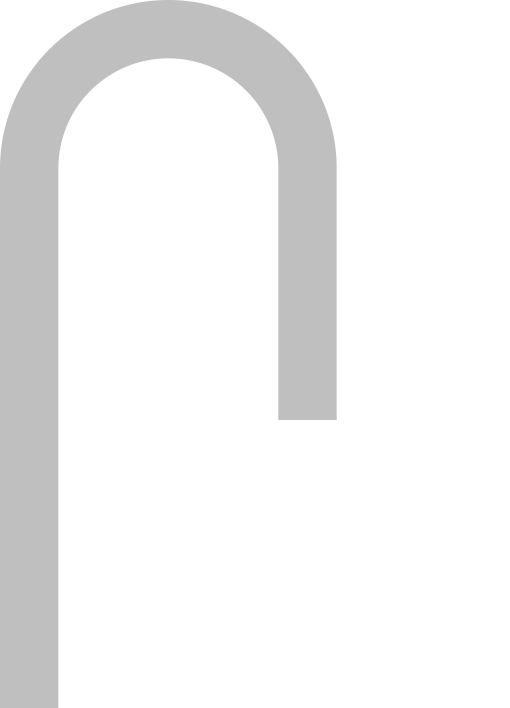 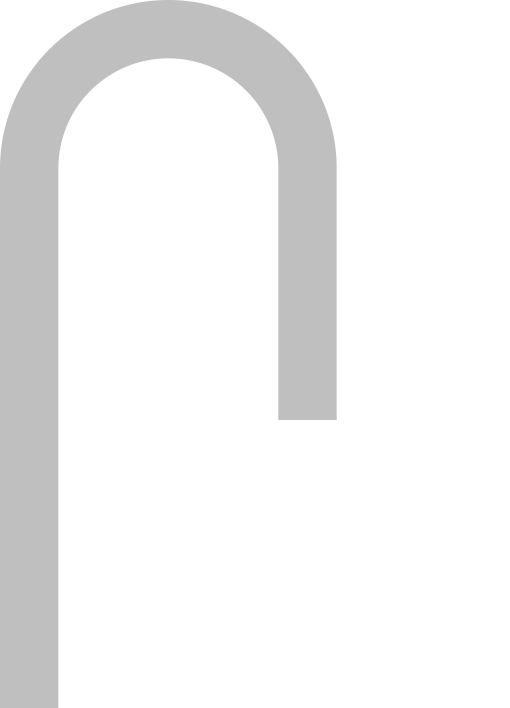 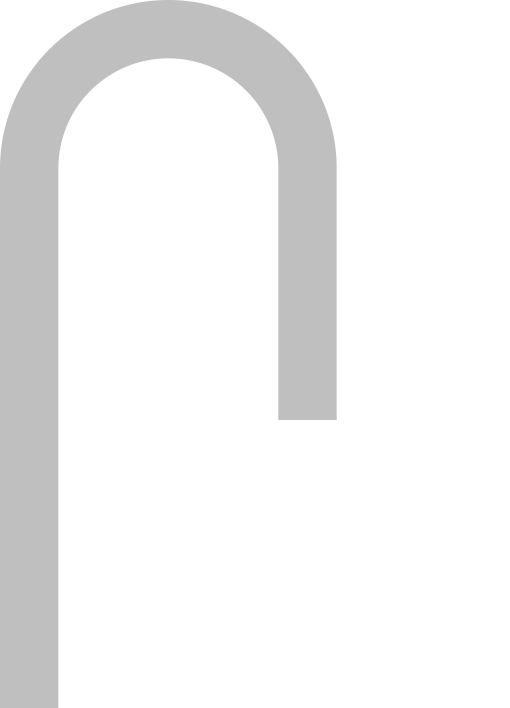 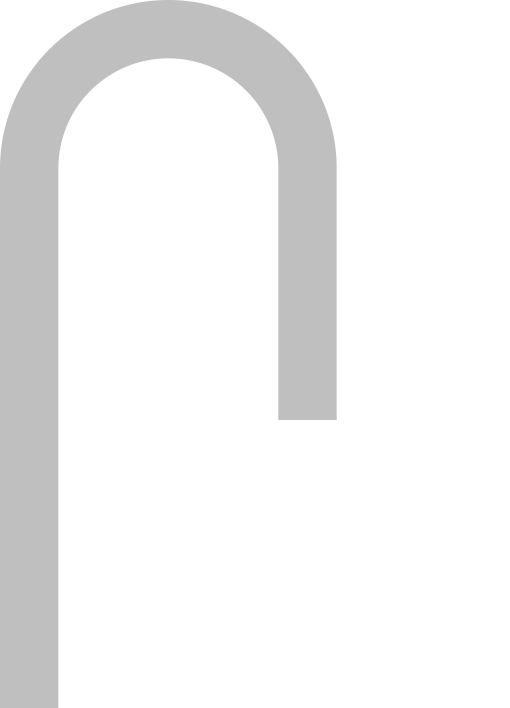 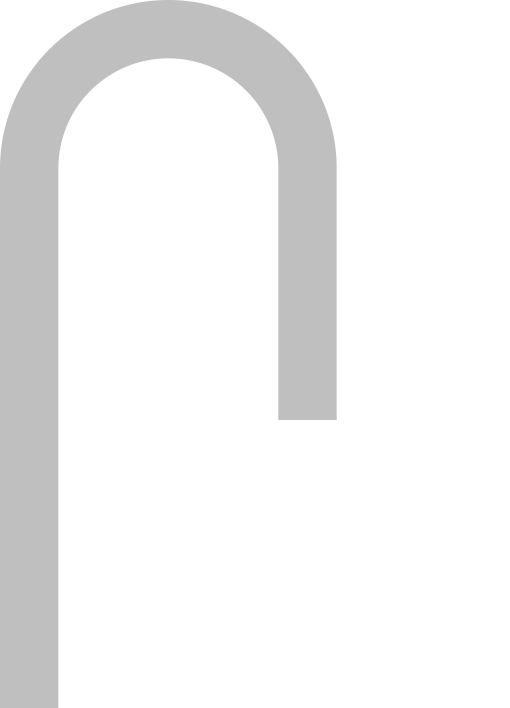 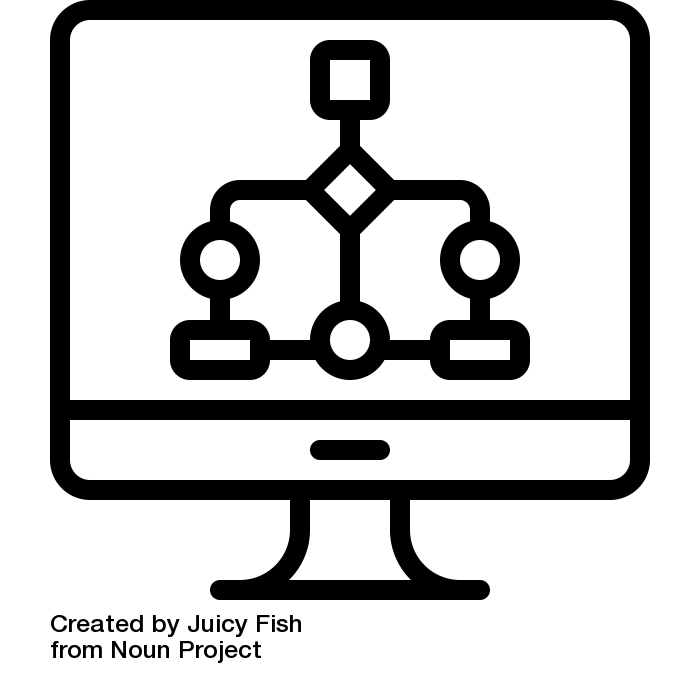 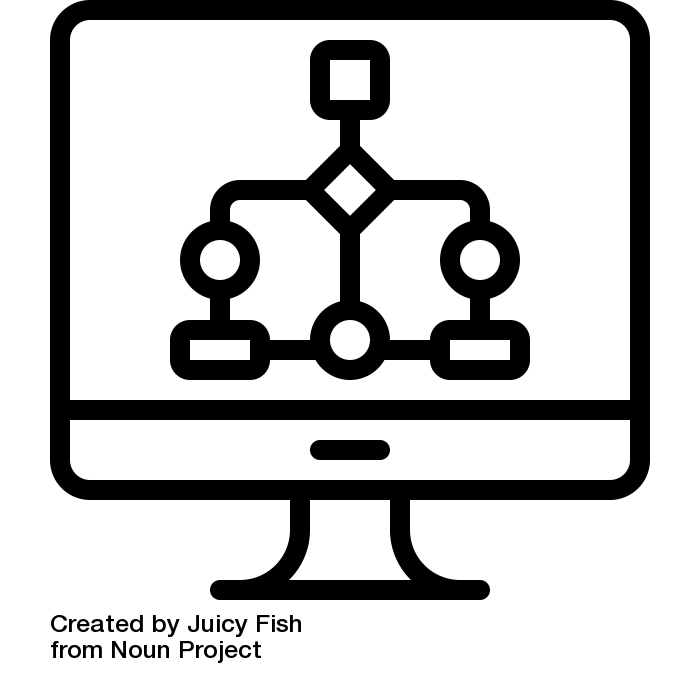 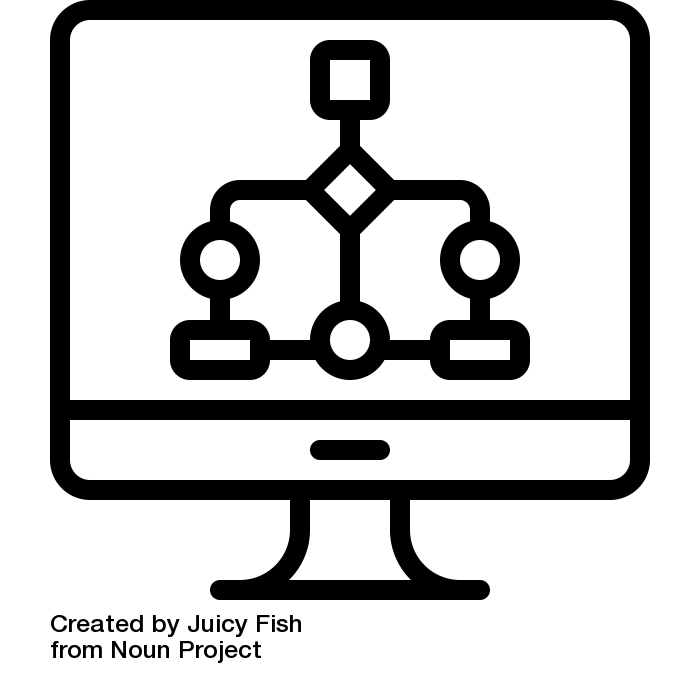 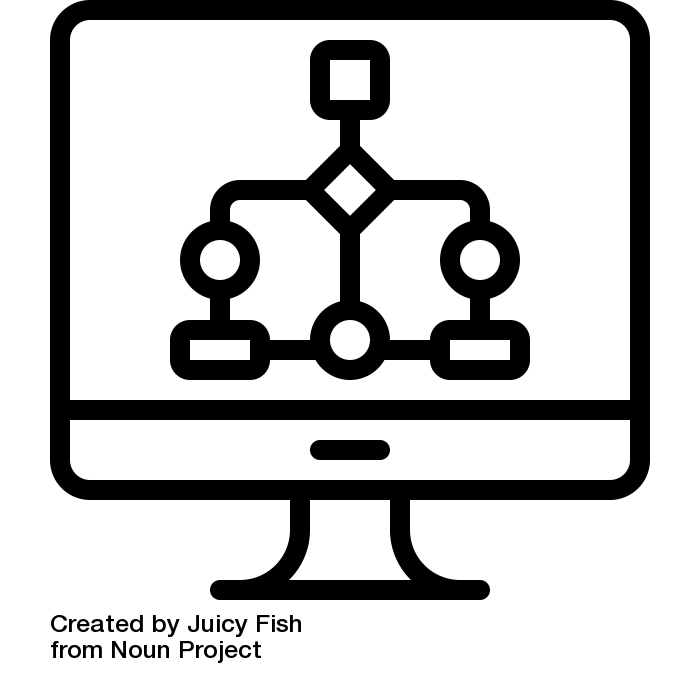 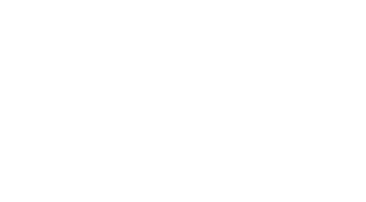 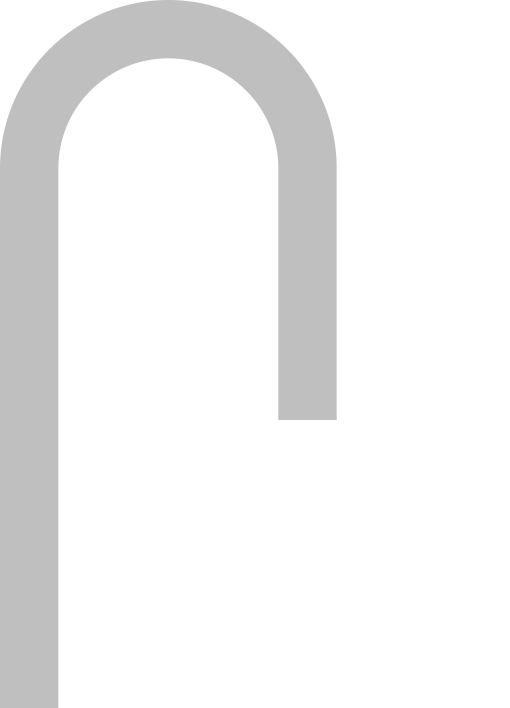 Explain the skills and characteristics an entrepreneur might have.
May
Describe the features of a range of business ownerships.
R067
TA4
Calculate the total costs for a business using information provided.
Describe what we mean by market segmentation and the challenges that can be encountered if the market is not segmented.
TA1, TA5 & TA2
Explain the difference between cash and profit.
R067
TA2
Explain the benefits & limitations of a range of sales promotion techniques.
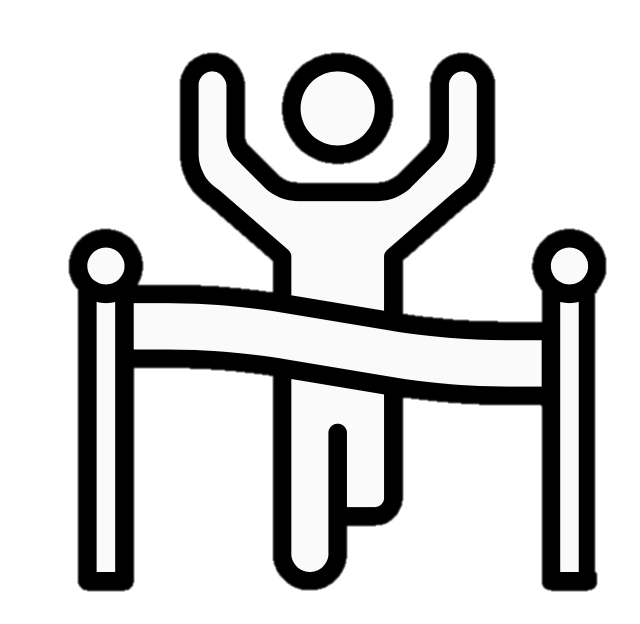 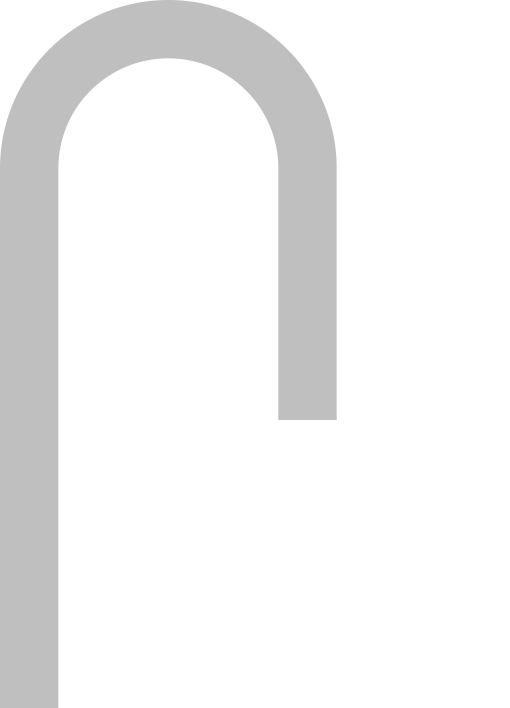 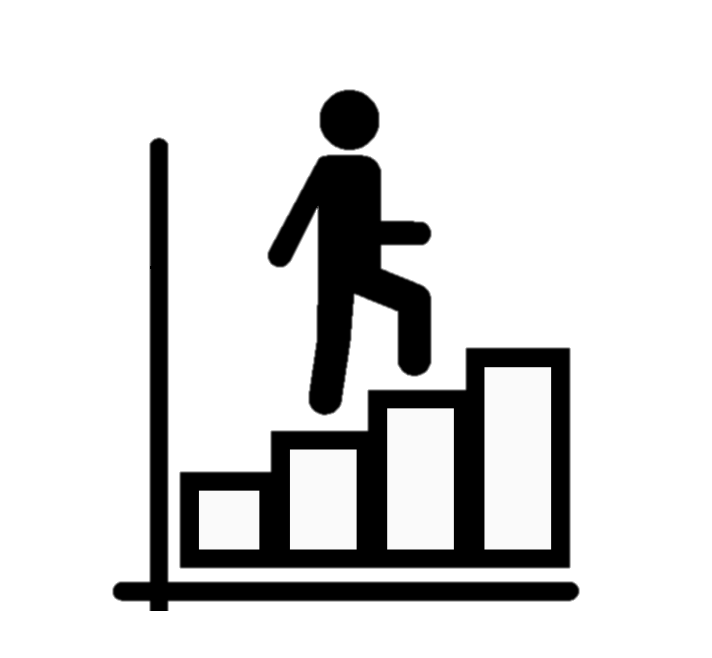 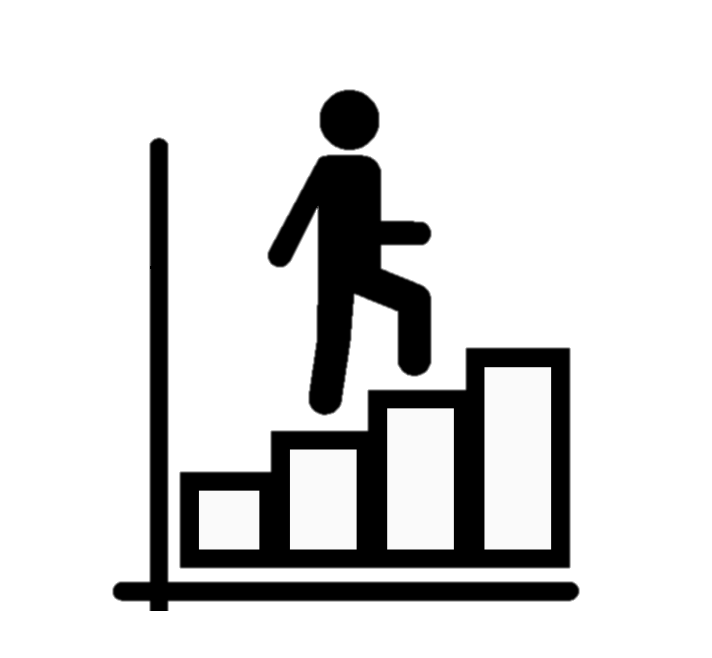 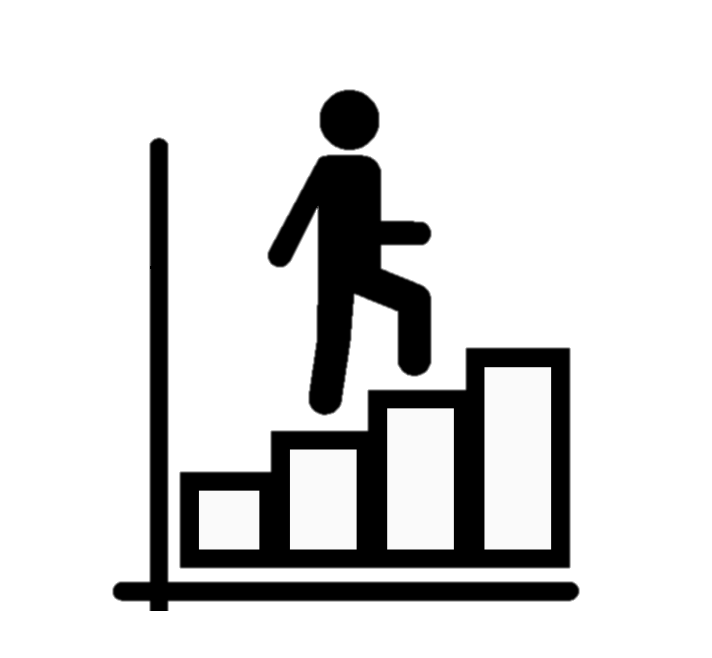 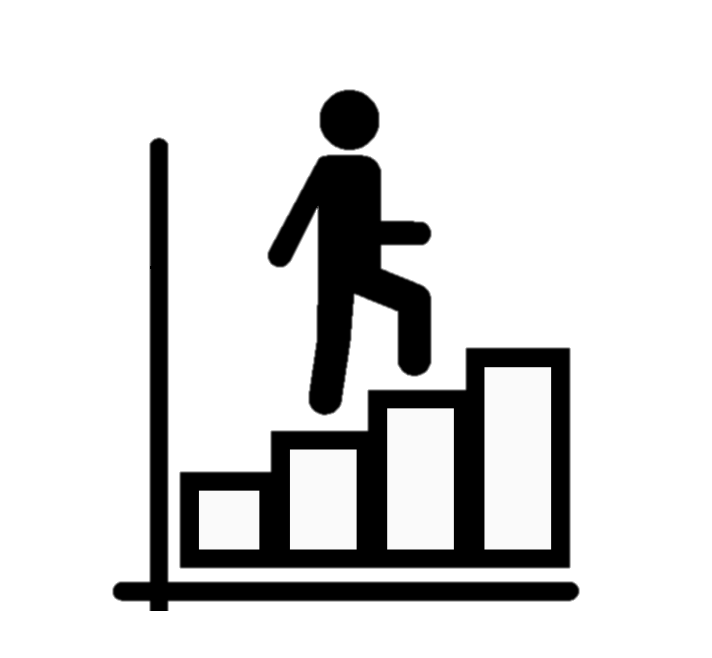 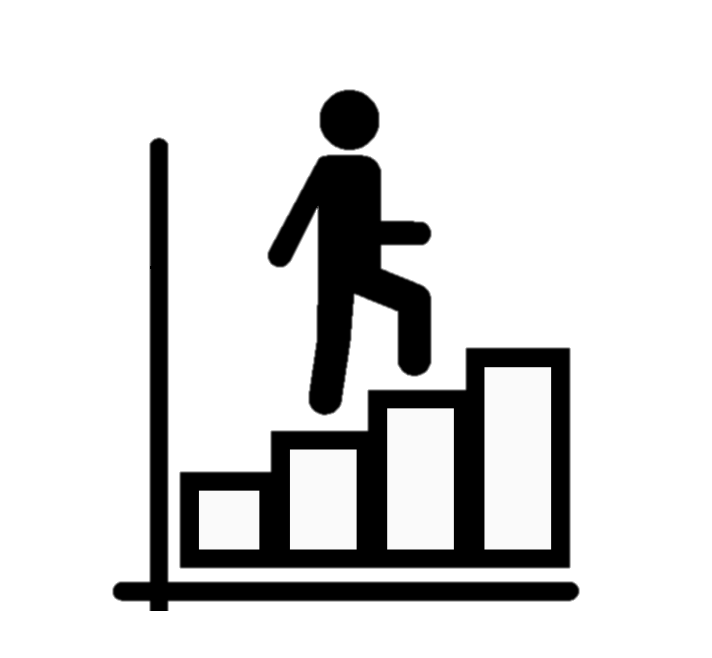 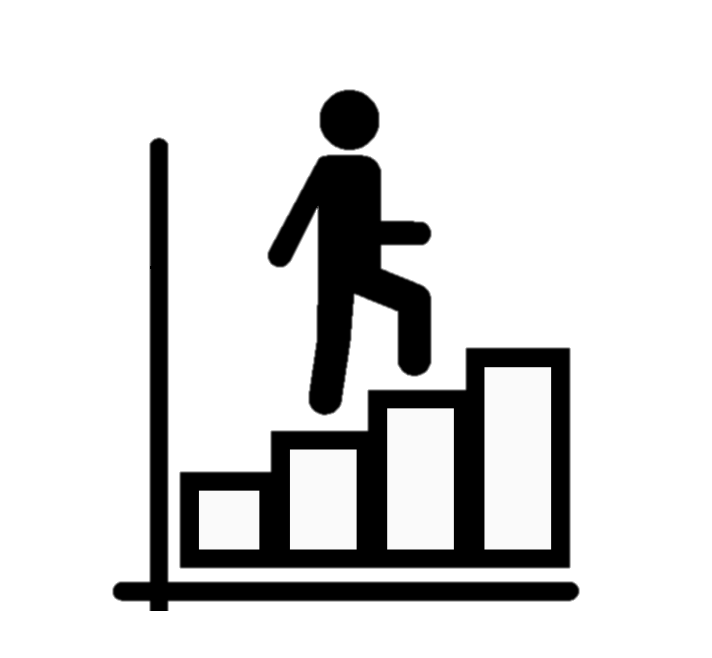 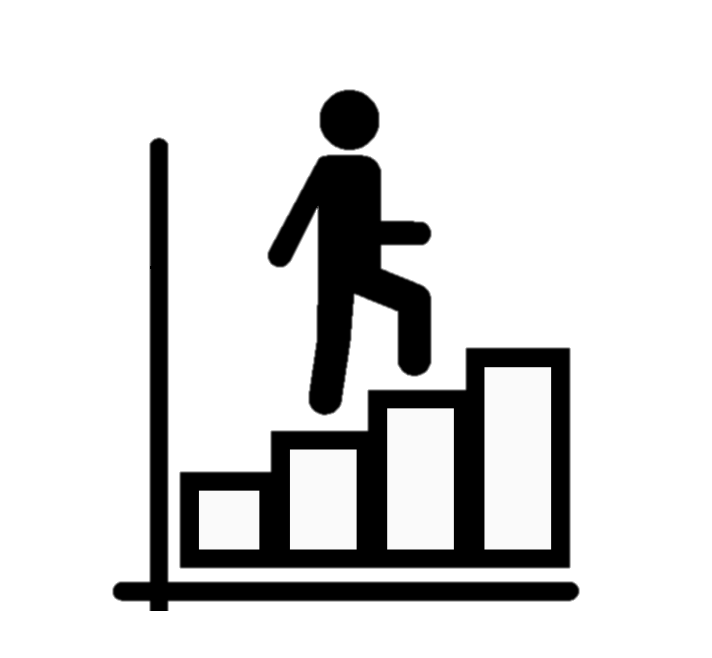 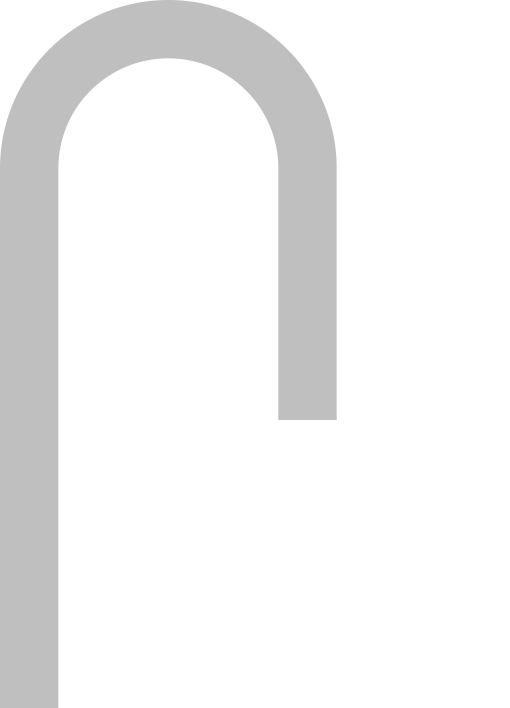 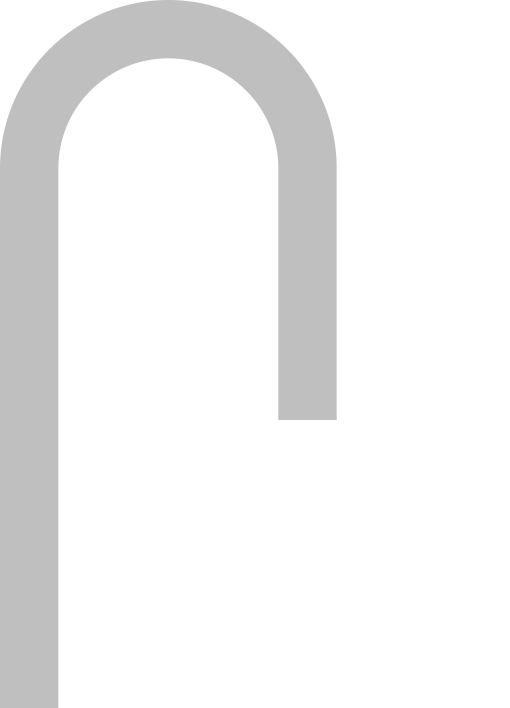 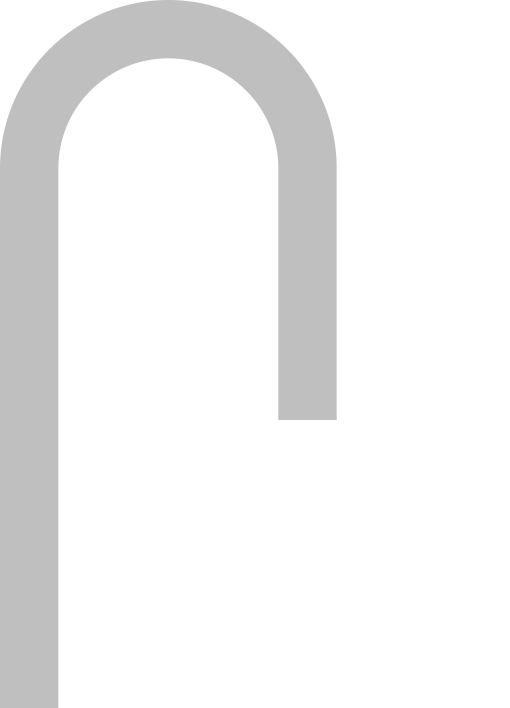 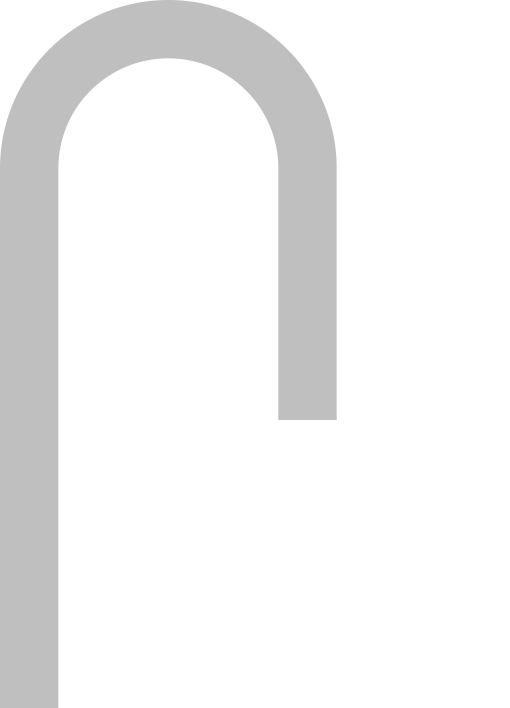 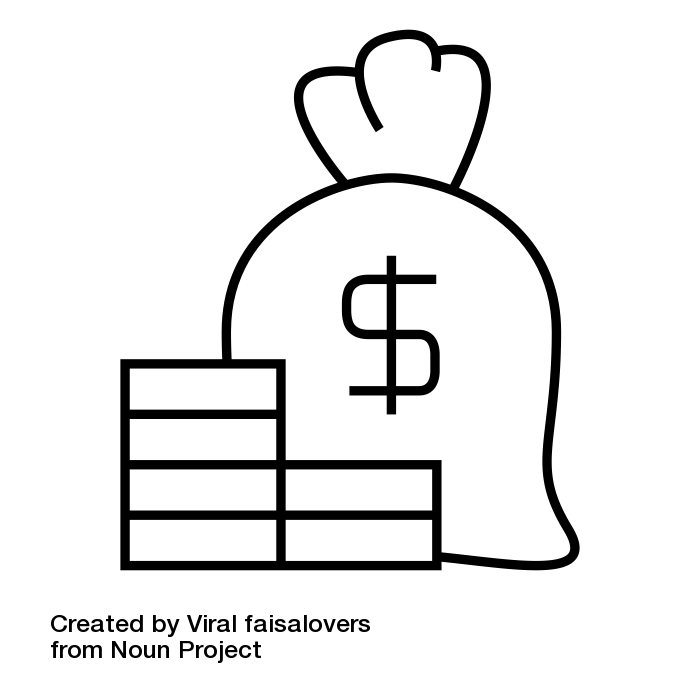 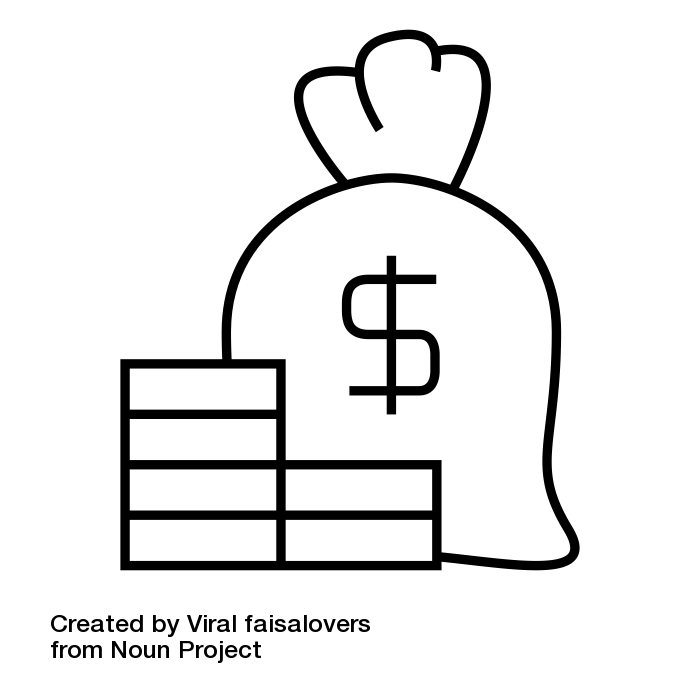 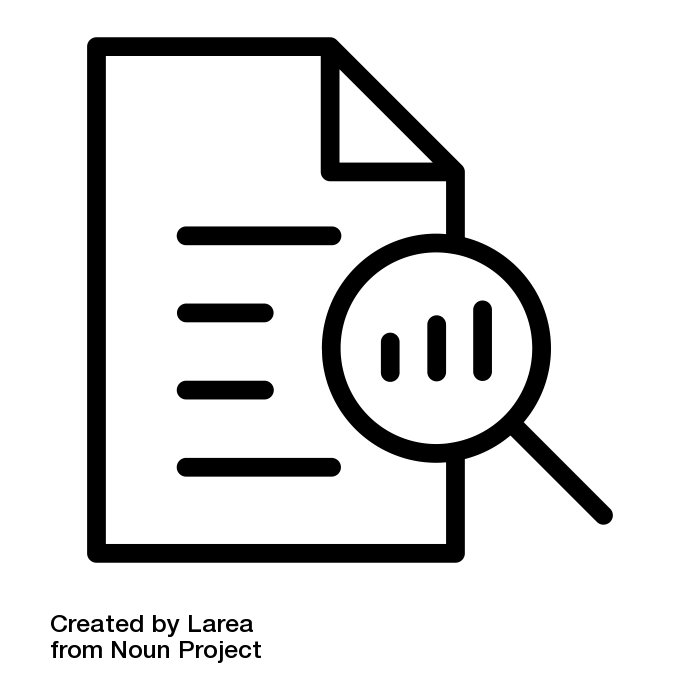 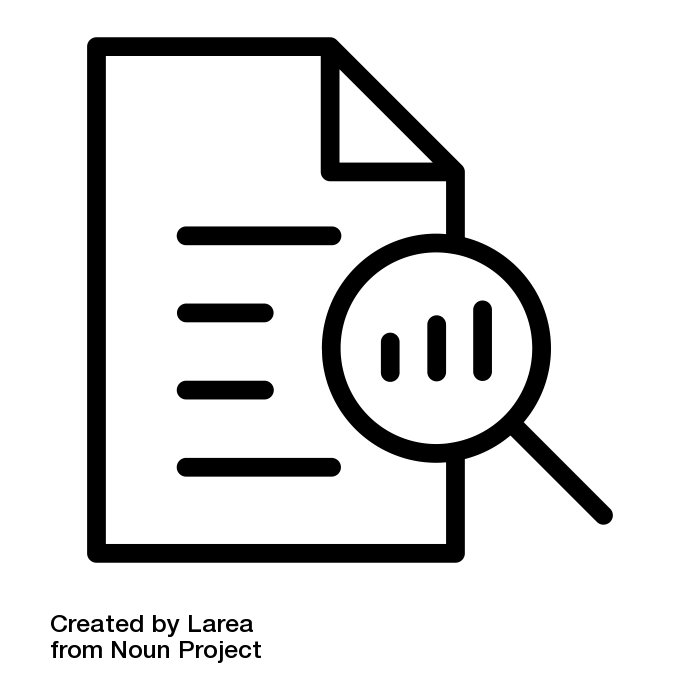 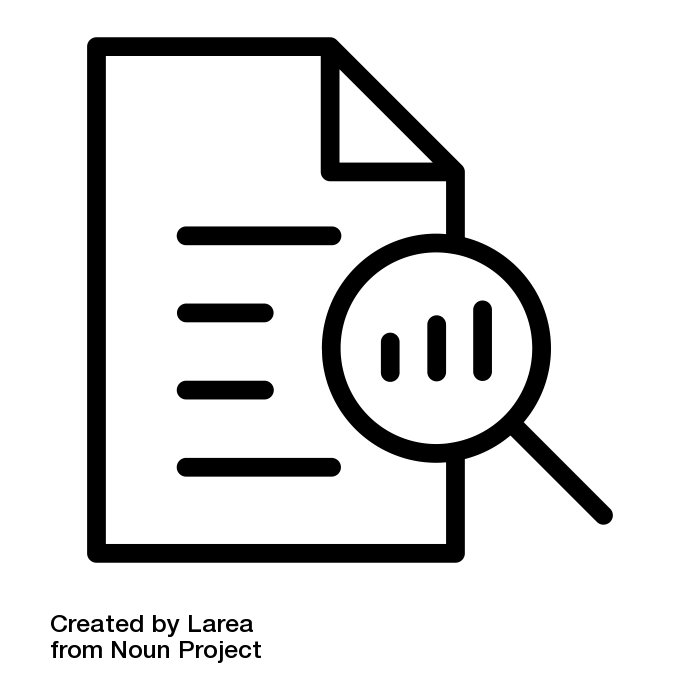 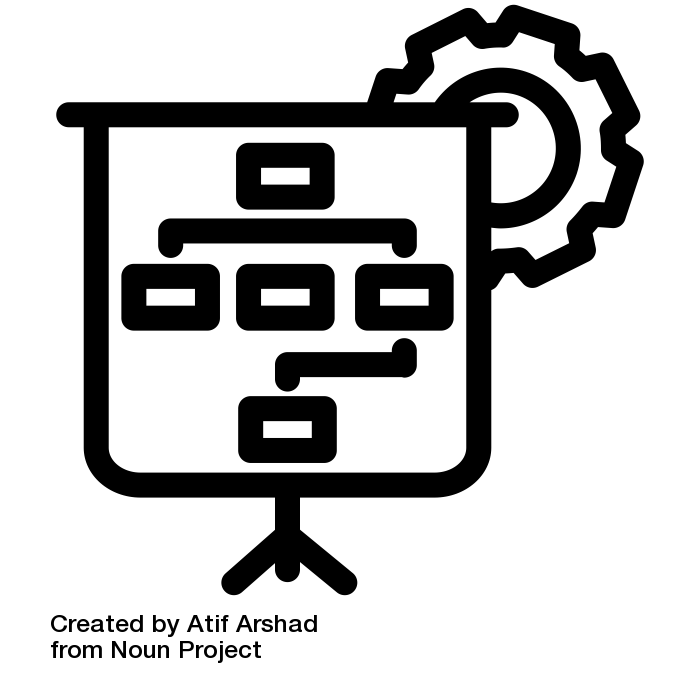 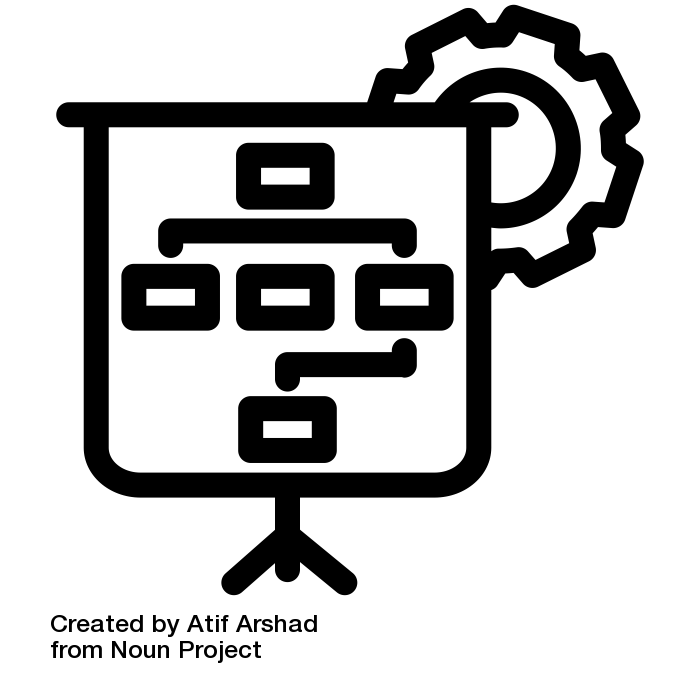 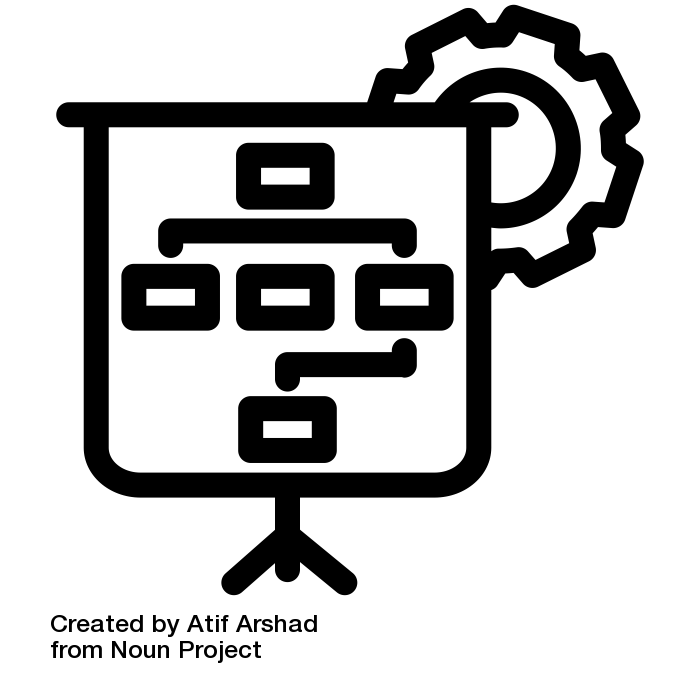 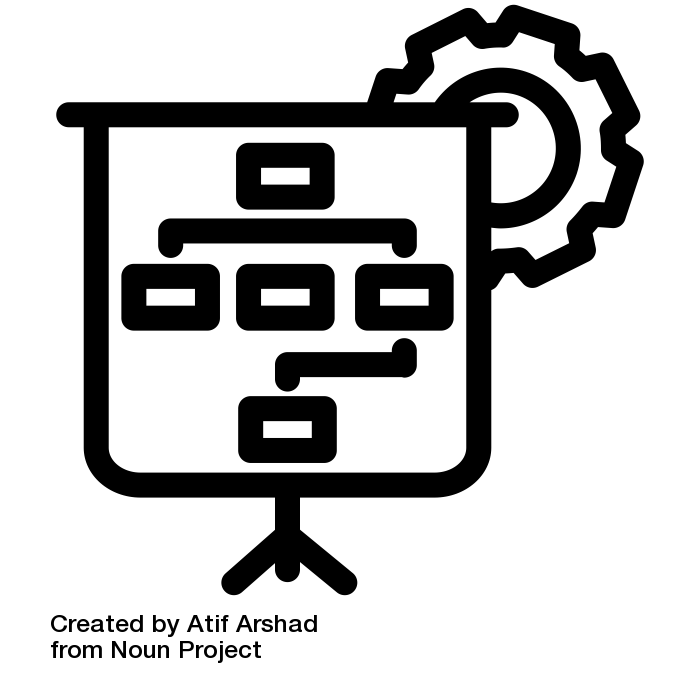 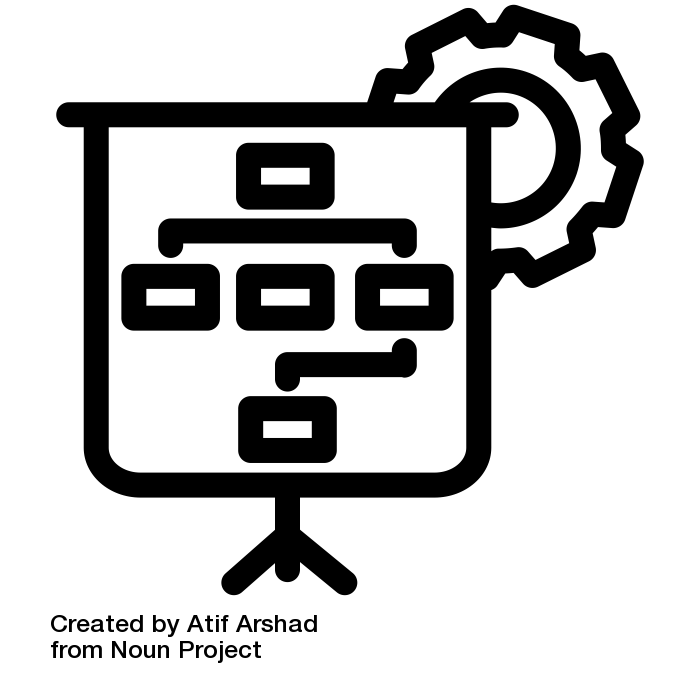 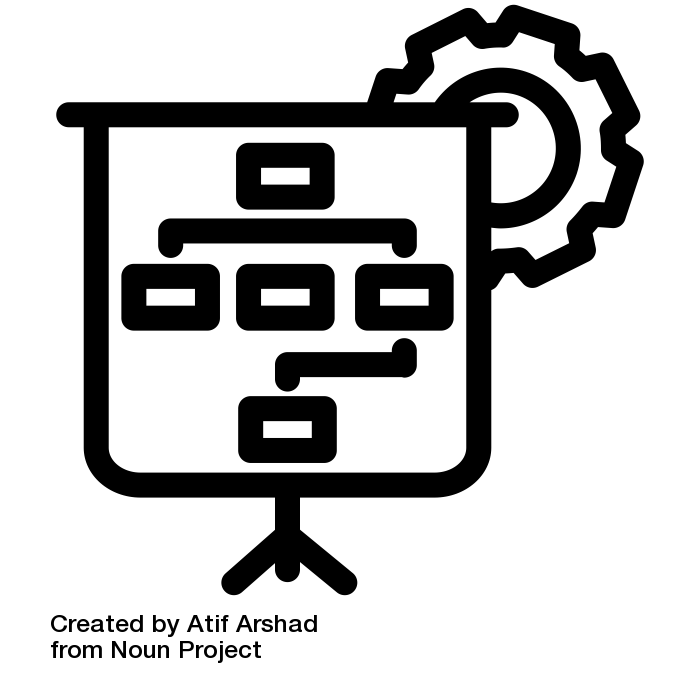 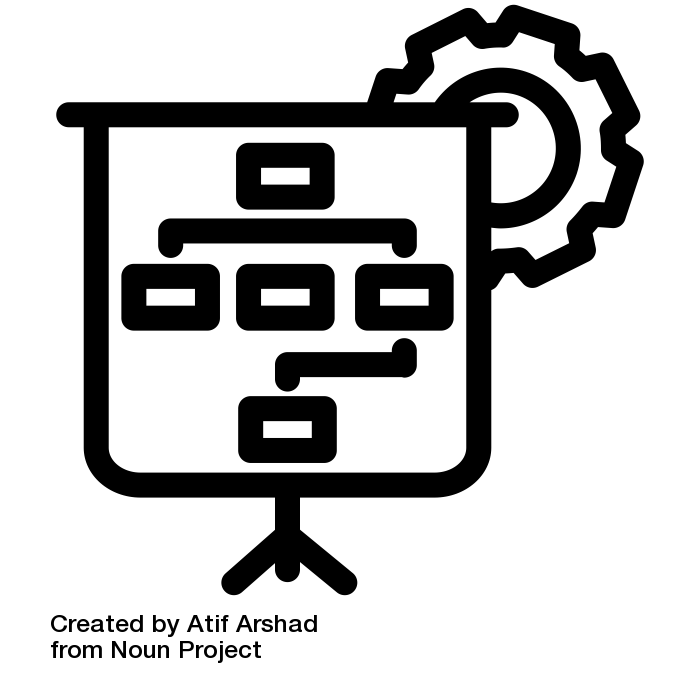 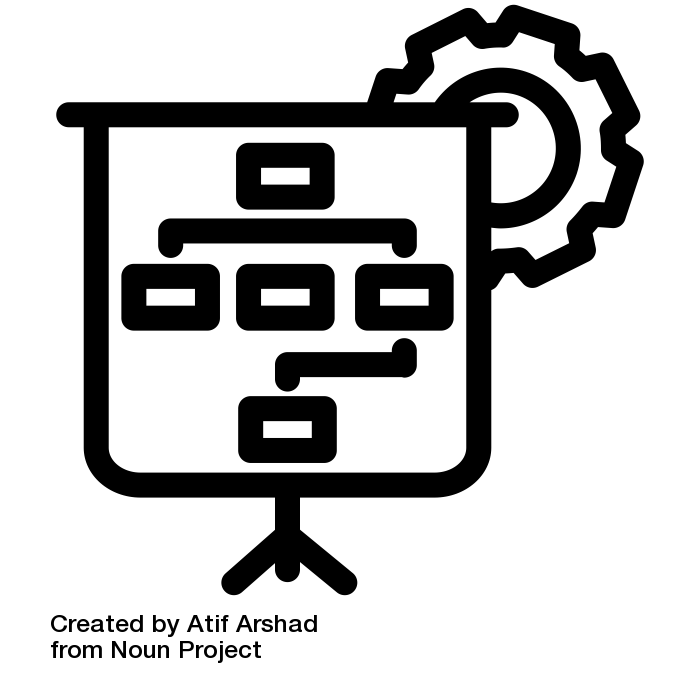 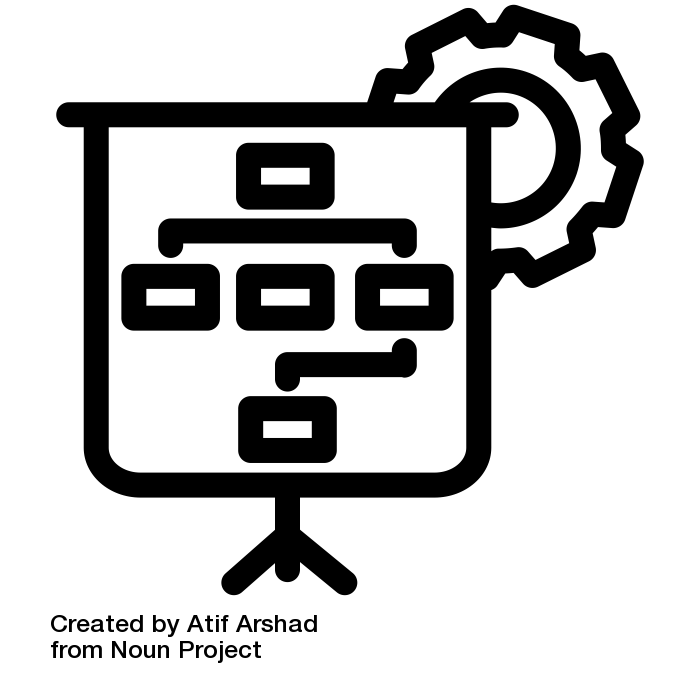 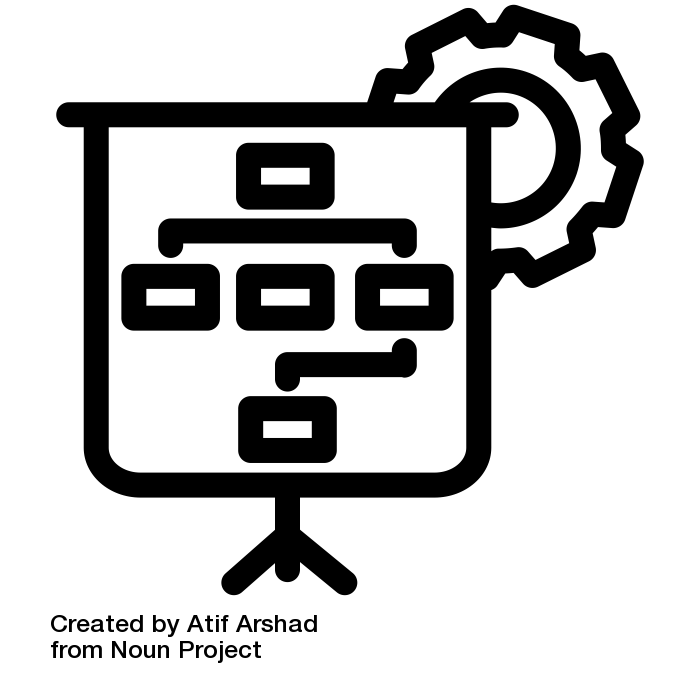 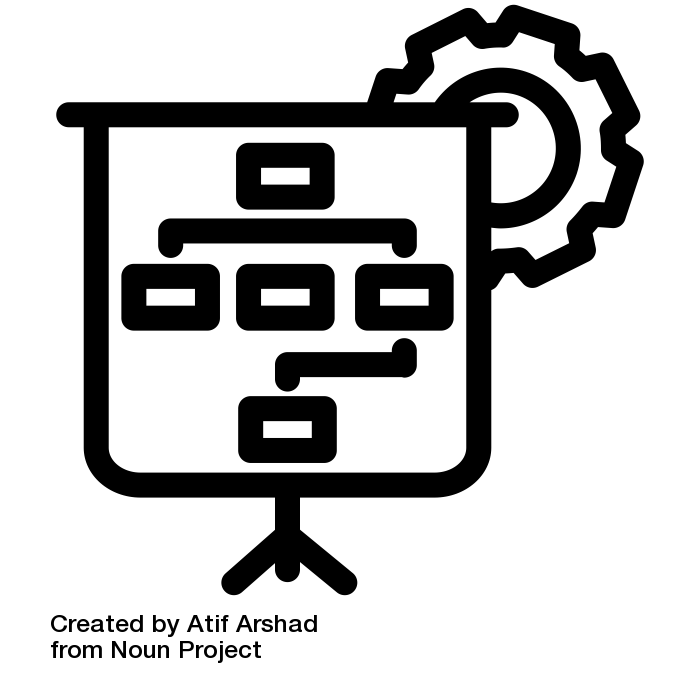 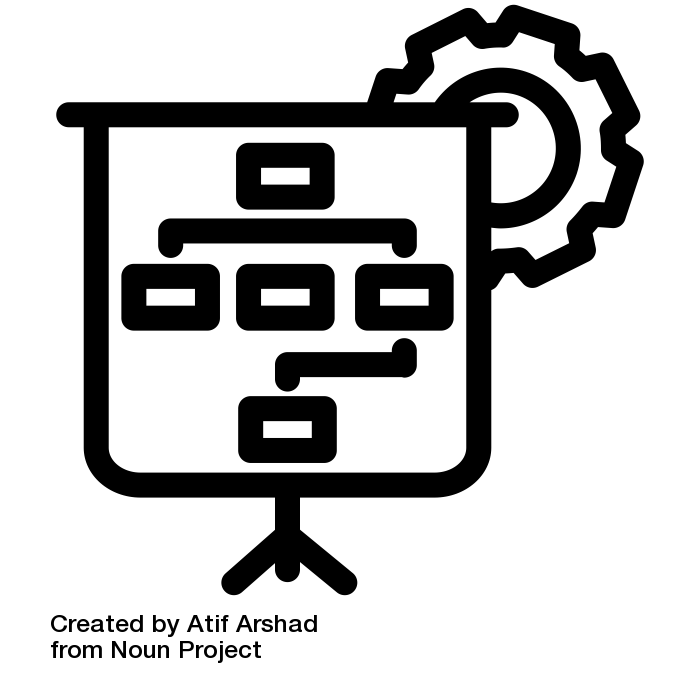 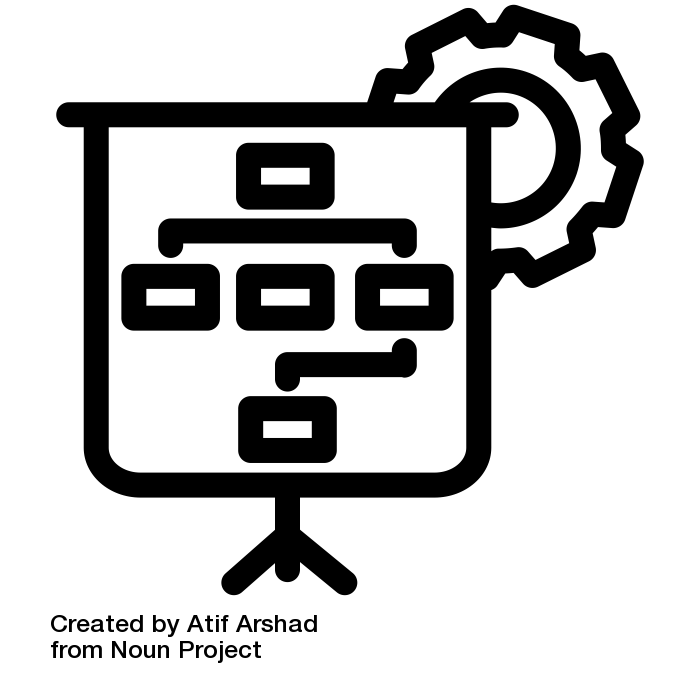 R067
Revision
Assessment & GRIT
R067
TA3
Assessment & GRIT
Explain the different sources of funding available to a business
Assessment & GRIT
Describe the stages of the Product Lifecycle.
R067
TA1
Explain a selection of pricing strategies that can be used to attract and retain customers.
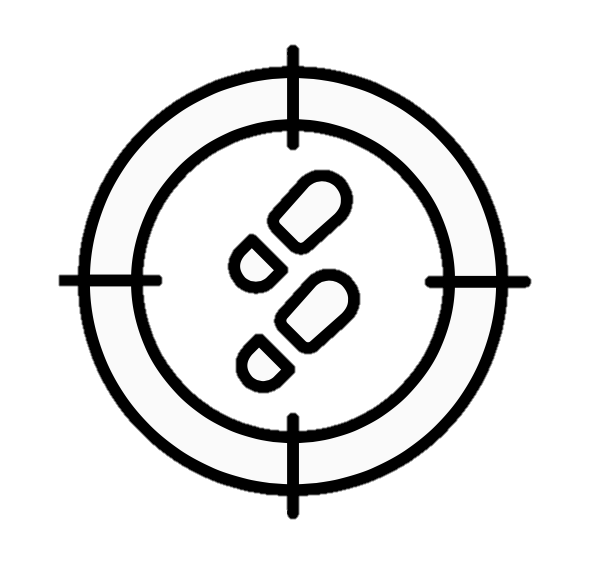 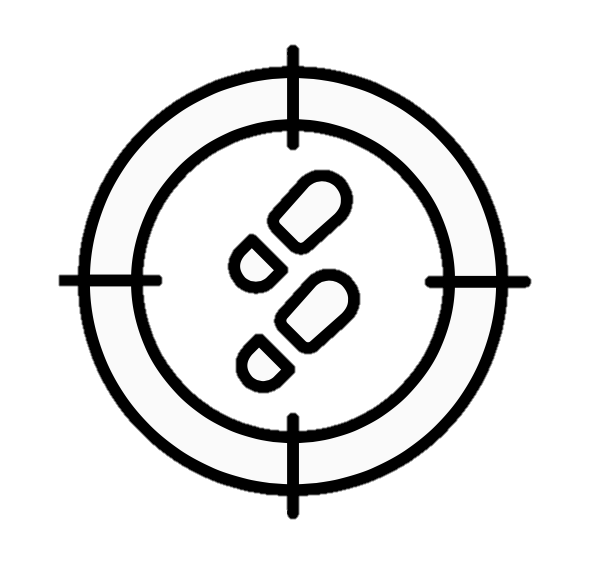 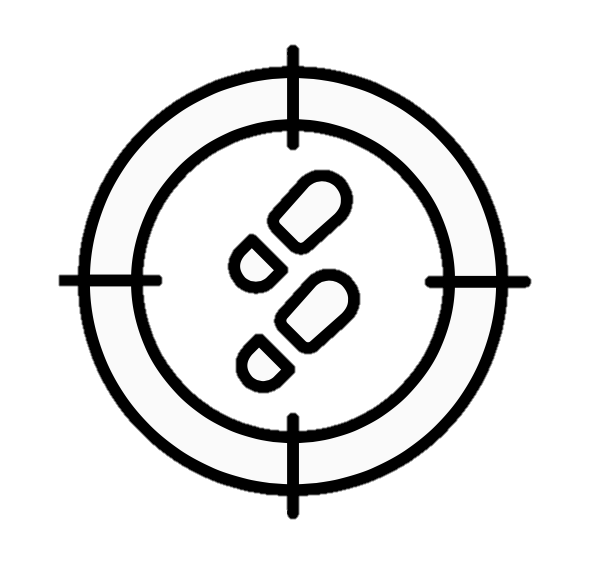 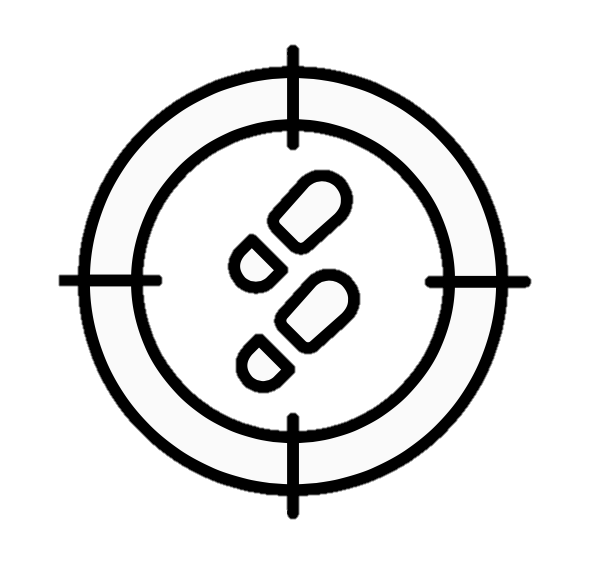 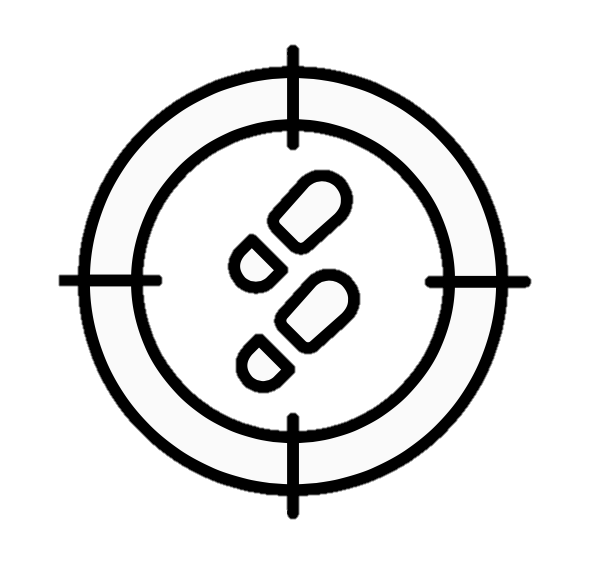 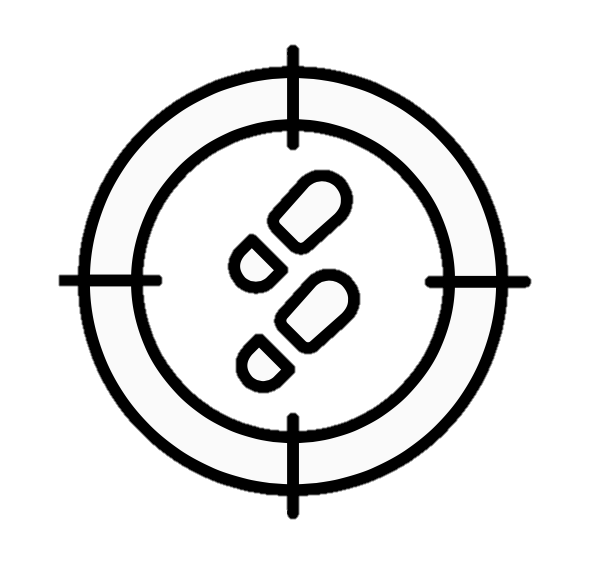 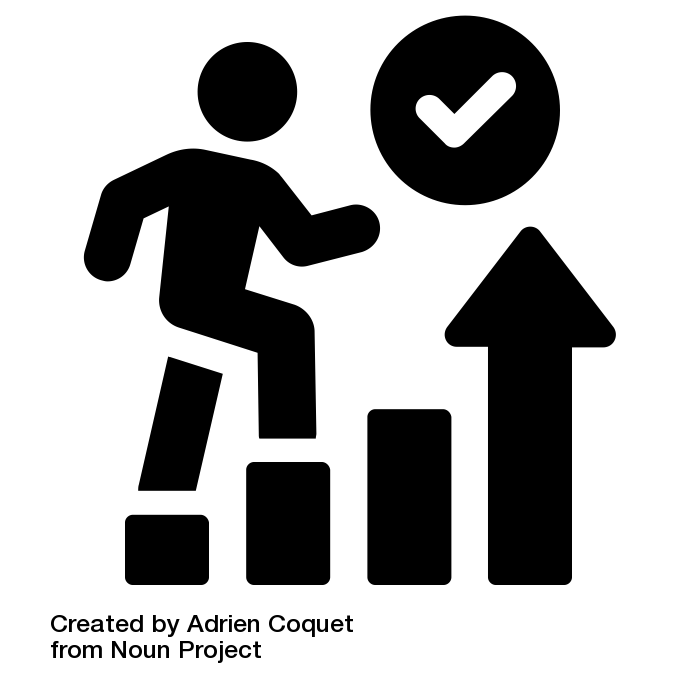 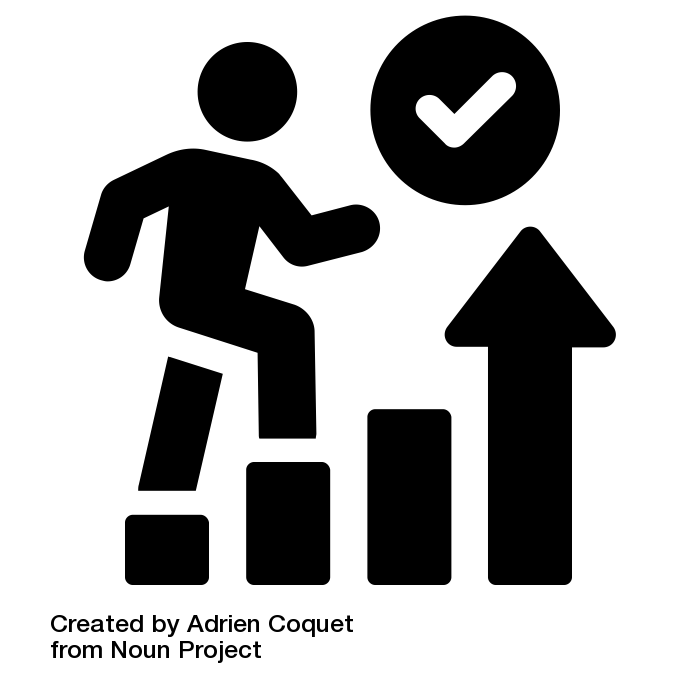 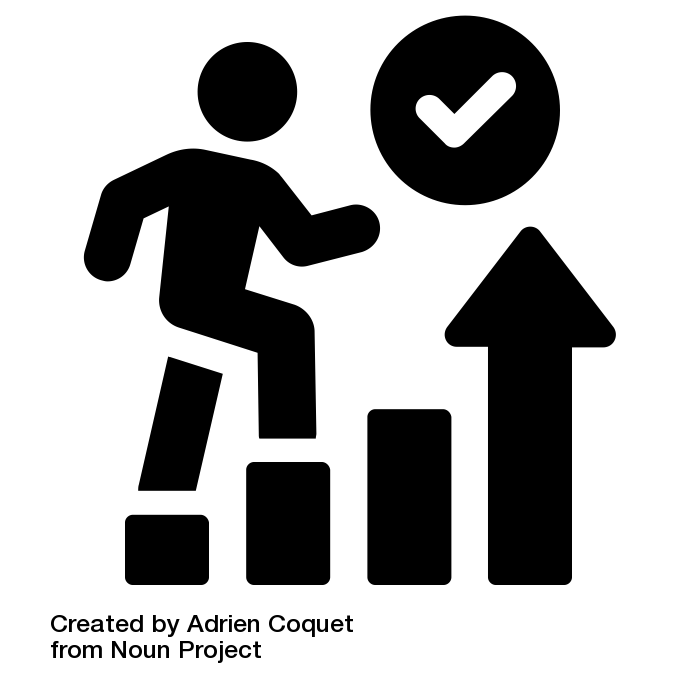 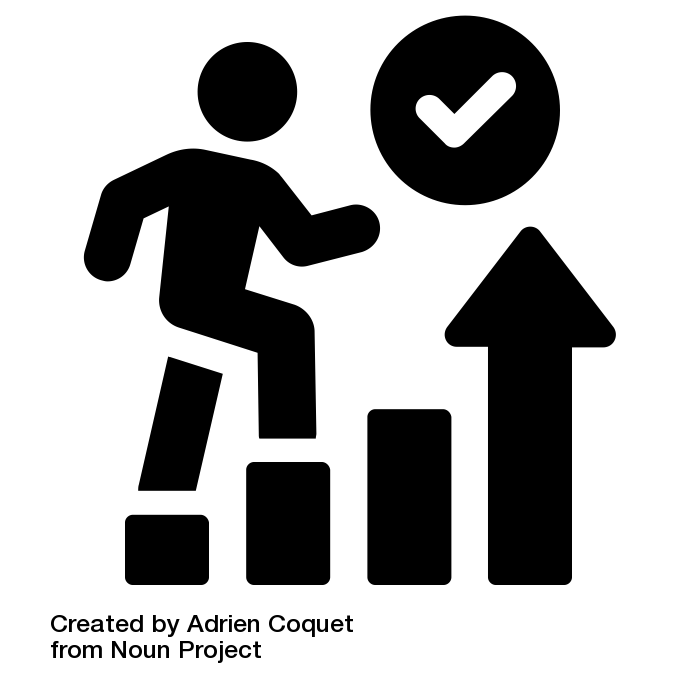 September
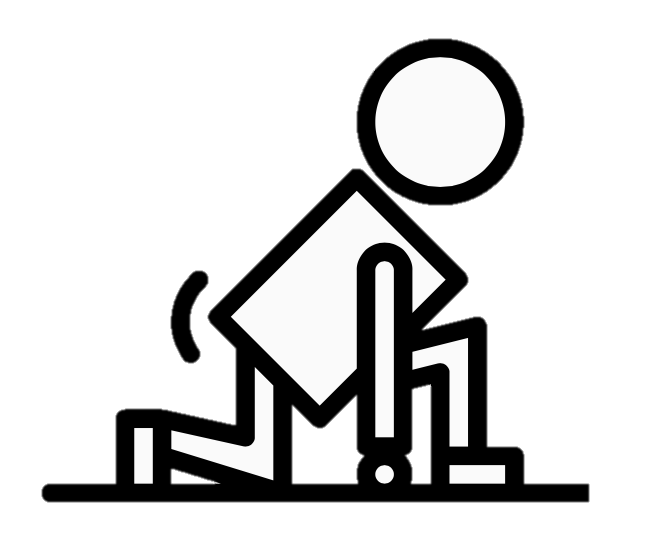 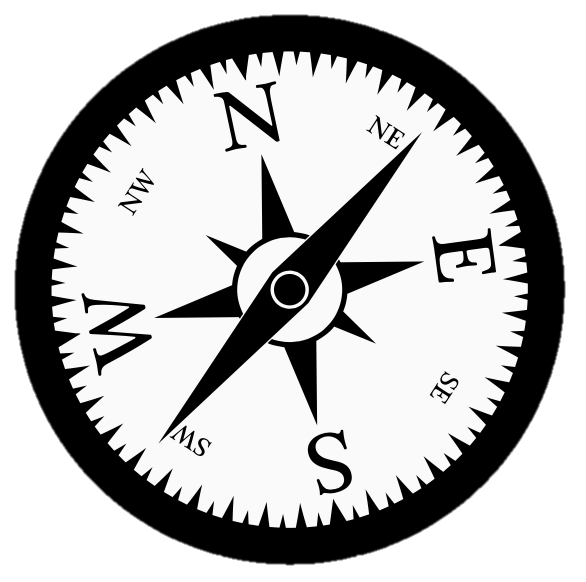 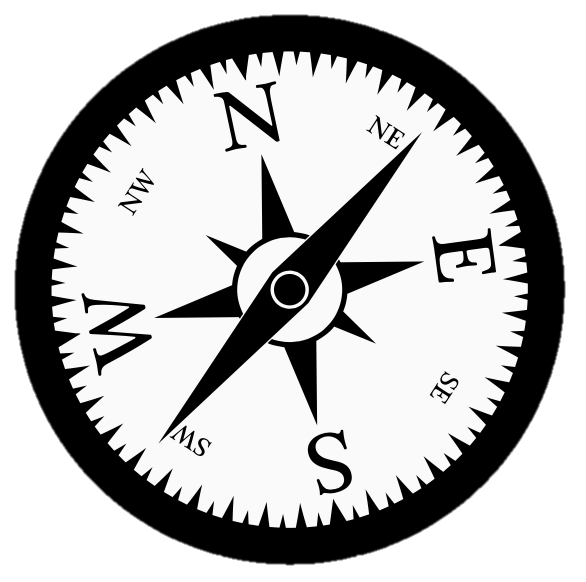 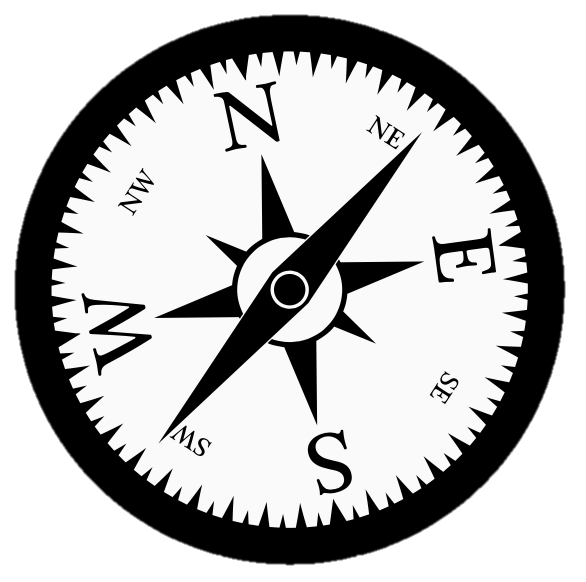 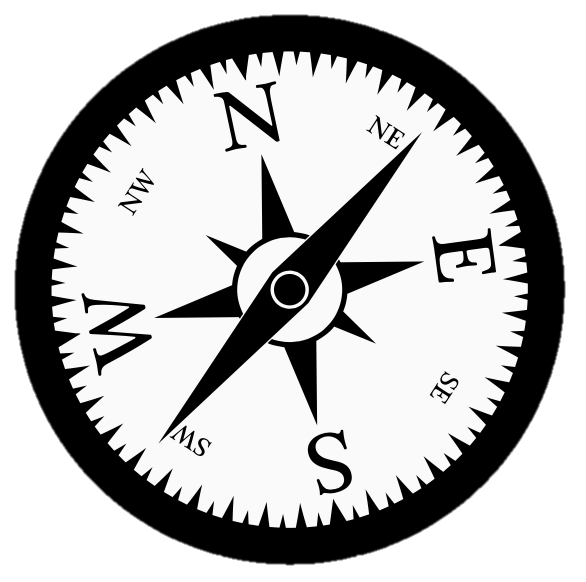 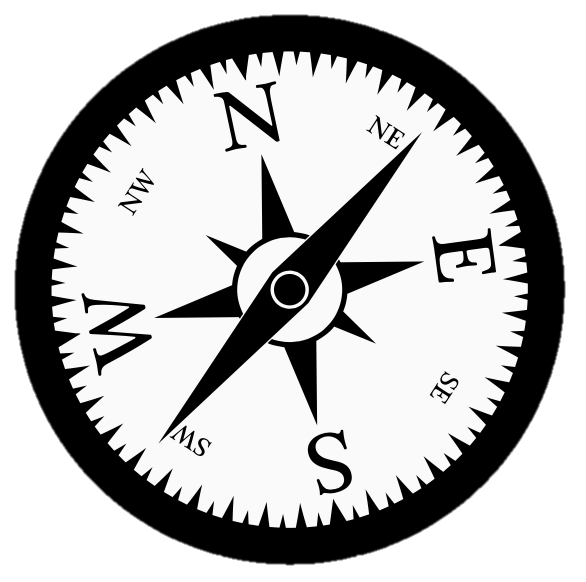 Walking Talking Mock
Final CA Results
Walking Talking Mock
CA Total Mark
PPE
Lesson 6: Revision
In Class Assessments
CA Remarking
External CA Results
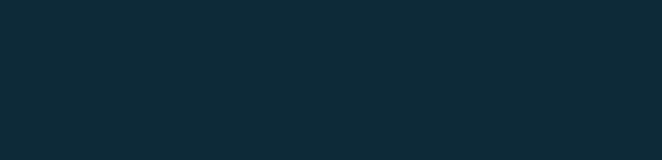 Year 11 Business Learning Journey